مراجعة الفصل السابع 
الفيزياء النووية
فايزة الدهاس
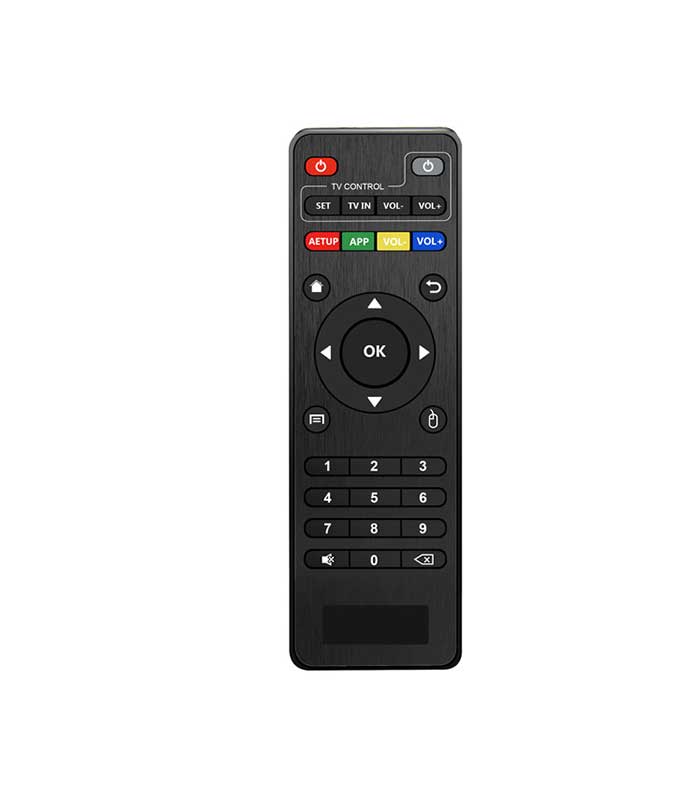 1
2
3
4
5
6
اختر رقما
عودة
اختر الإجابة الصحيحة
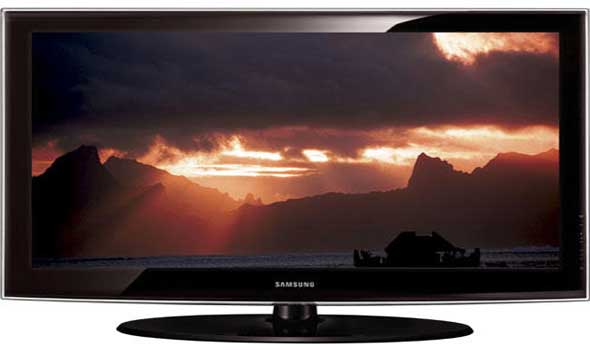 المسارعات الخطية تستخدم لمسارعة
 الجسيمات المشحونة  لتكسبها طاقة عالية
العبارة خاطئة
العبارة  صحيحة
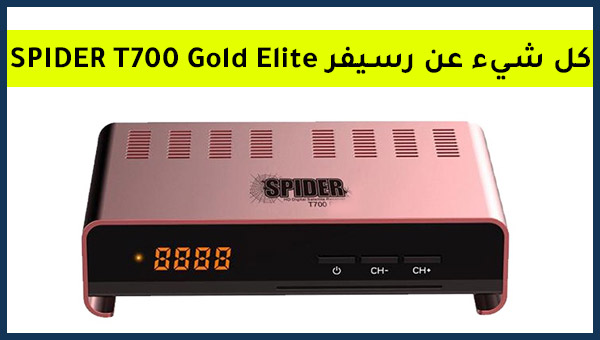 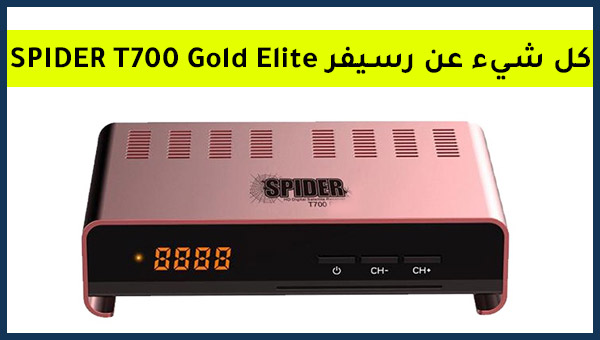 عودة
اختر الإجابة الصحيحة
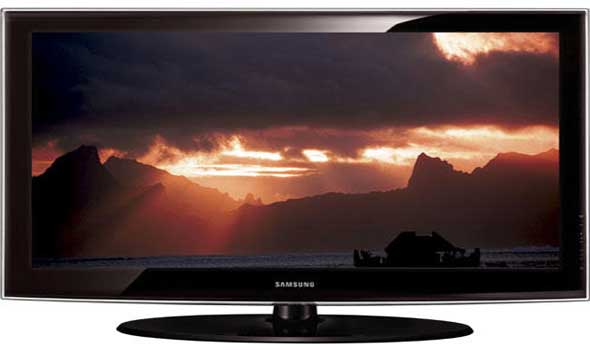 انقسام النواة الثقيلة إلى نواتين وأكثر بعد قذفها بالنيوترونات   يسمى  اندماج:
العبارة صحيحة
العبارة  خاطئة
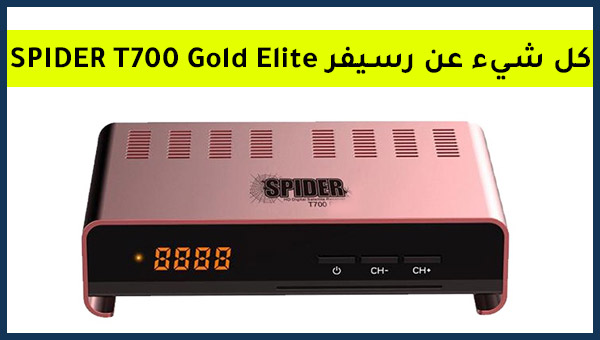 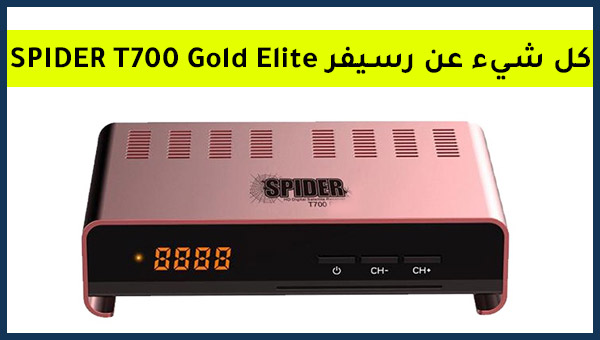 عودة
اختر الإجابة الصحيحة
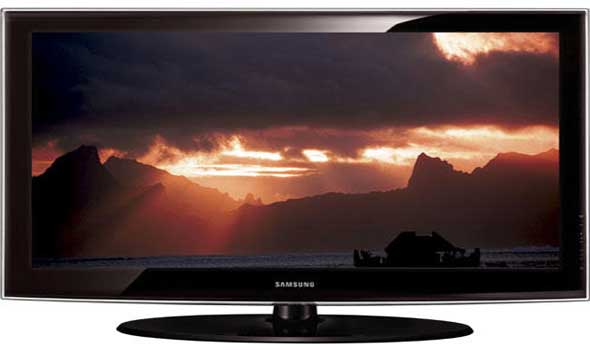 طاقة النواة المجمعة أقل من مجموع طاقات البروتونات والنيوترونات المنفردة
العبارة خاطئة
العبارة  صحيحة
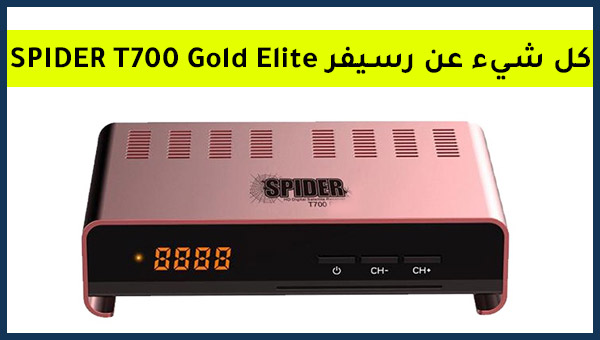 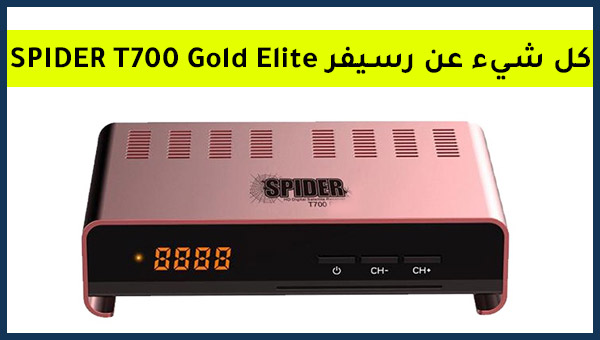 عودة
اختر الإجابة الصحيحة
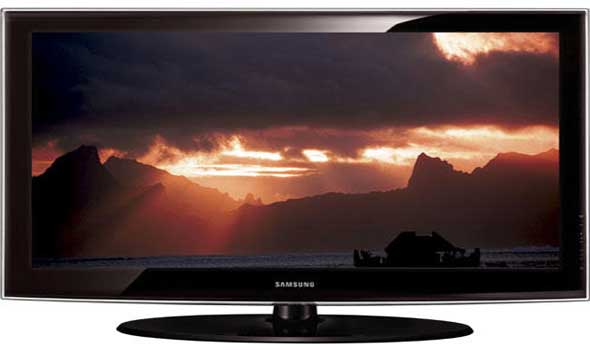 السنكروترون مسارع خطي تستخدم فيه 
المغانط لضبط المسار وضبط تسارع الجسيمات
العبارة صحيحة
العبارة  خاطئة
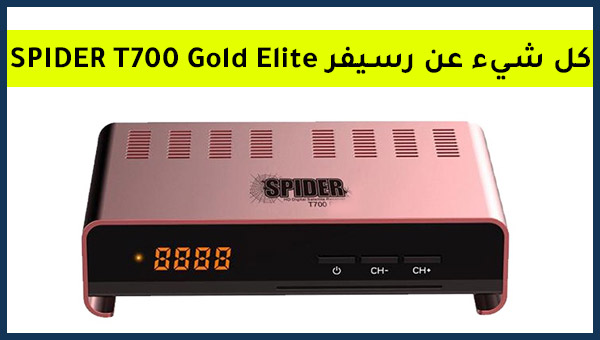 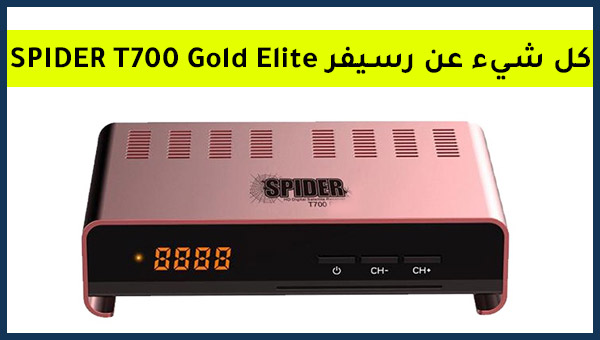 عودة
اختر الاجابة الصحيحة
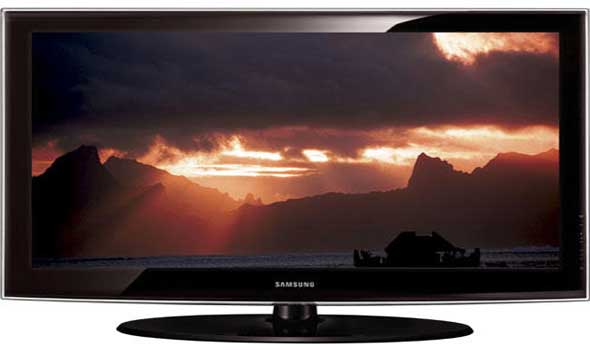 جسيم  في النواه  يعرف على انه الكترون ثقيل
الميون
البيون
نيوترينو
بوزترون
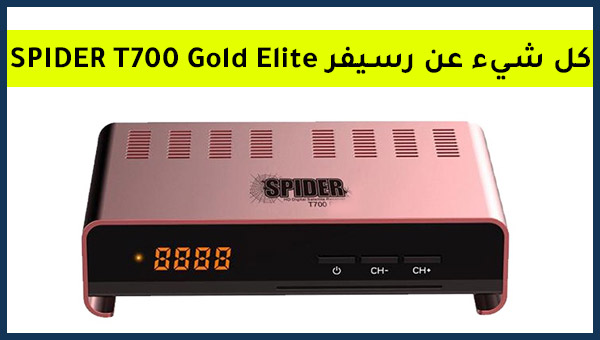 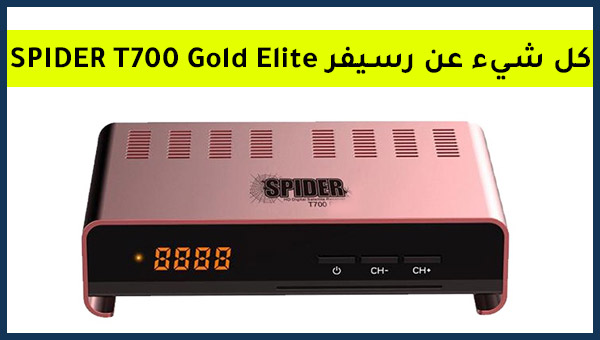 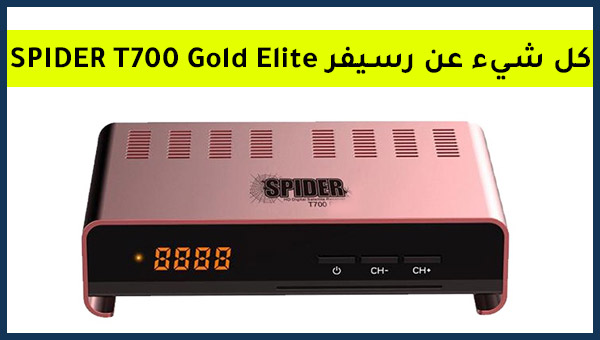 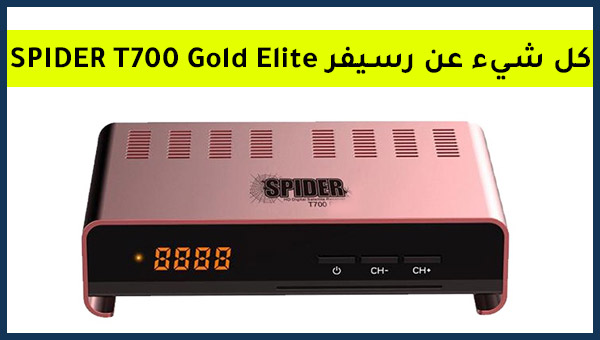 عودة
اختر الاجابة الصحيحة
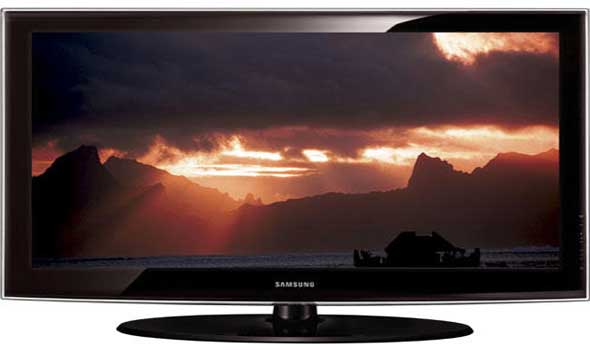 عائلة اليد اليسرى في الكواركات واللبتونات تتكون من
الكترونات وبرتونات
 ونيوترونات
البرتونات فقط
الكترونات فقط
نيوترونات فقط
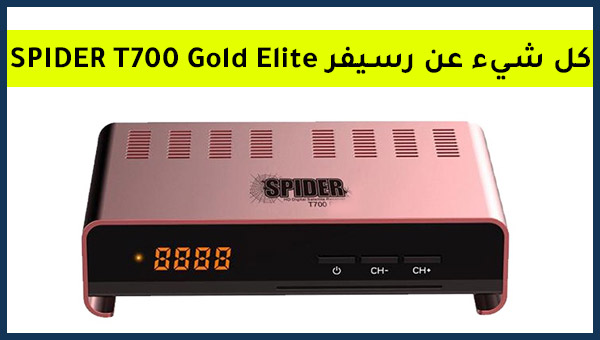 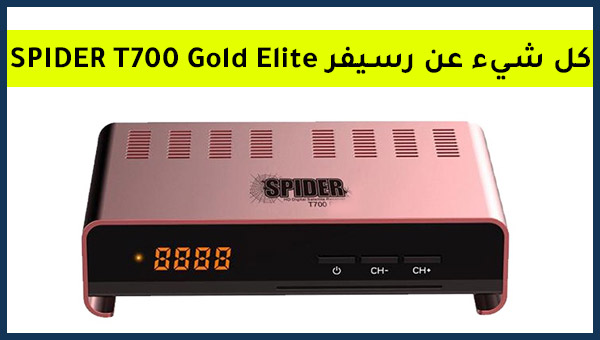 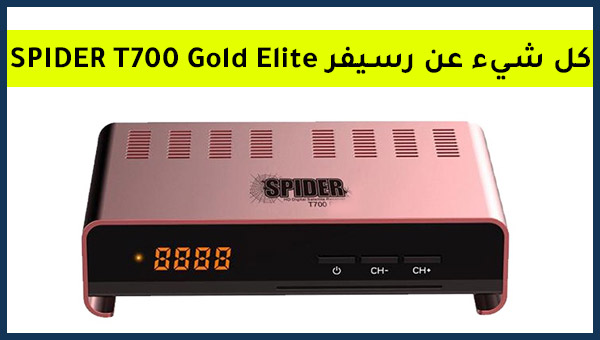 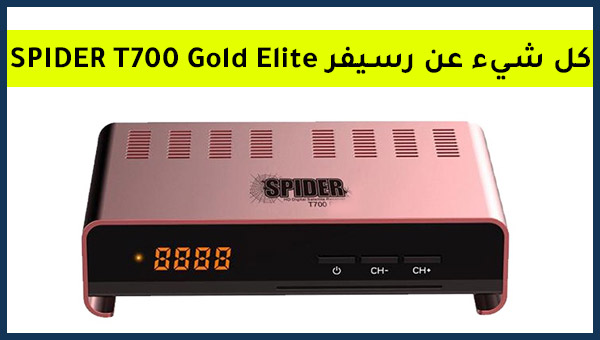 عودة
اختر الاجابة الصحيحة
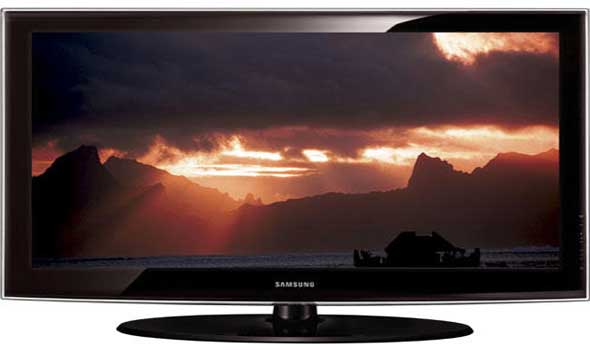 يستخدم عداد جايجر للكشف عن الجسيمات :
المشحونة
المتعادلة
الغير مشحونة
الغير متعادلة
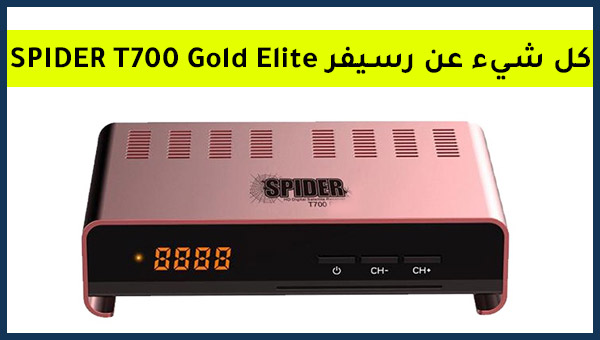 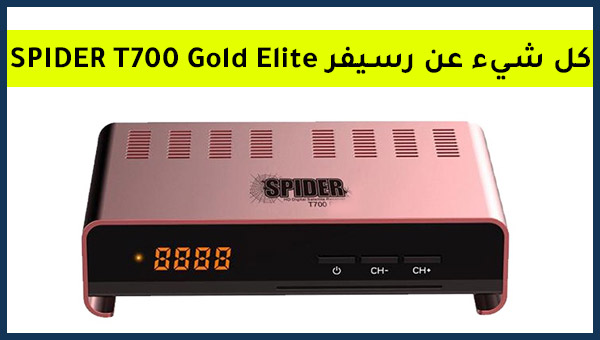 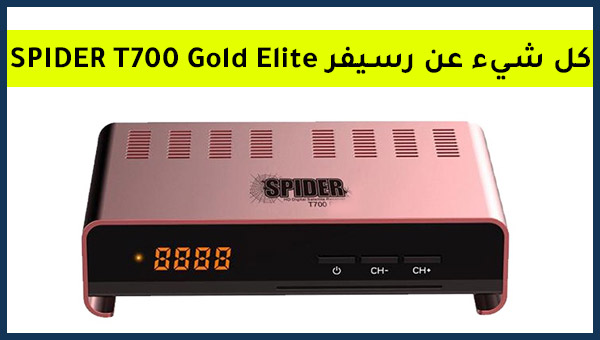 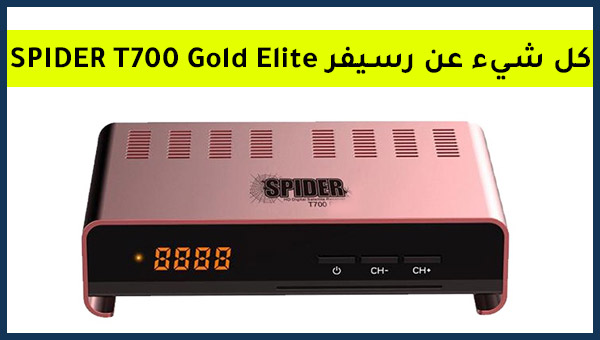 عودة
اختر الاجابة الصحيحة
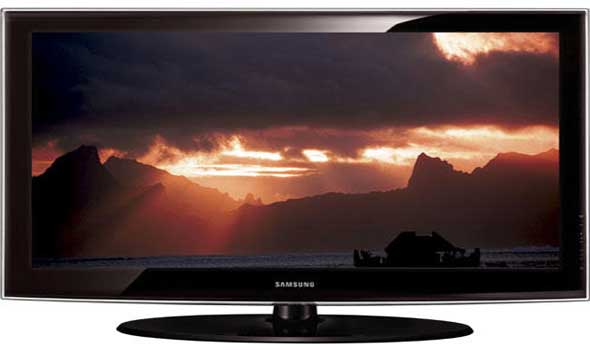 جسيم يحمل قوة الجاذبية الأرضية ولم يكتشف حتى الآن:
غرافيتون
فوتون
لبتون
كوراك
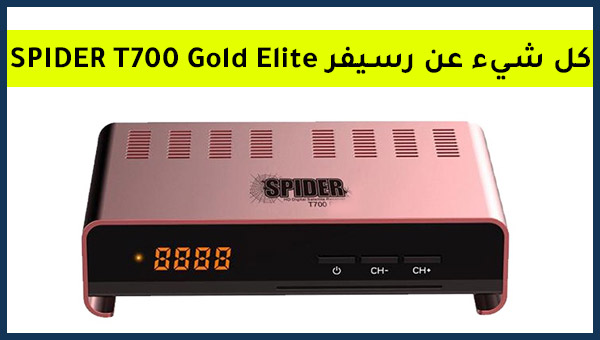 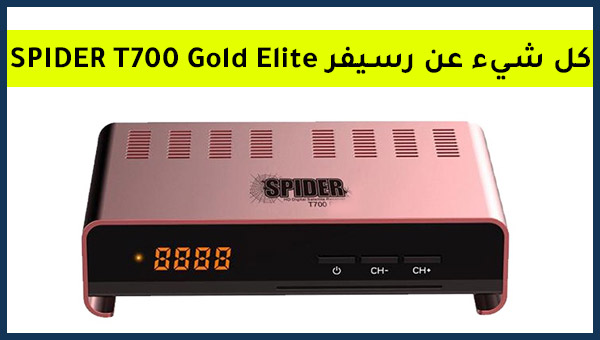 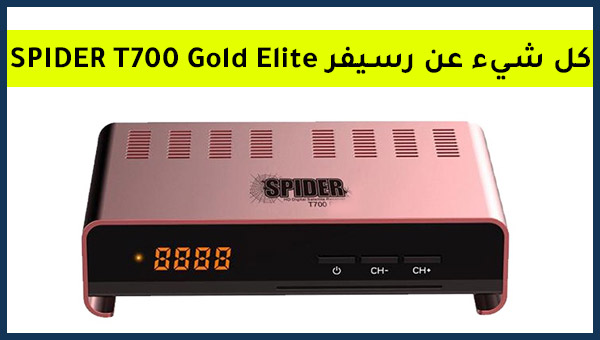 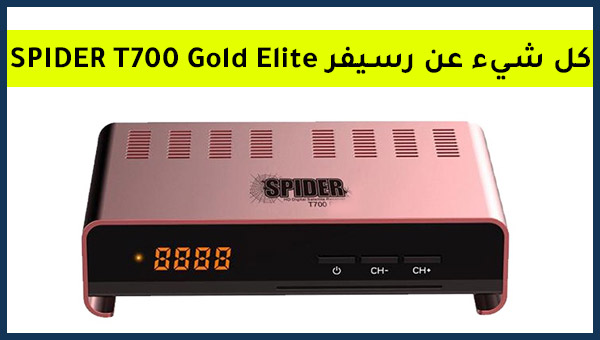 عودة
اختر الاجابة الصحيحة
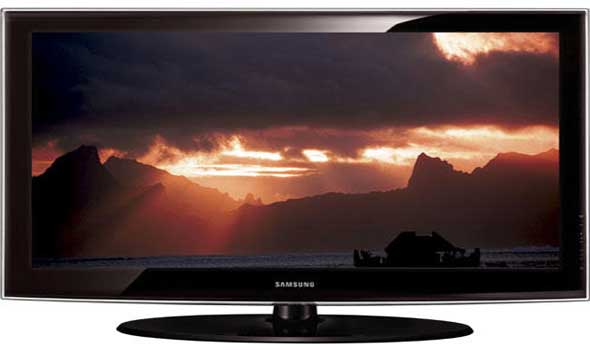 الجسيمات التي تنتج  في مسارعة الجسيمات  تنتمي  حسب تصنيف العلماء الى
عائلة  اليد اليمنى
عائلة المجموعة الوسطى
غير مما سبق
عائلة اليد اليسرى
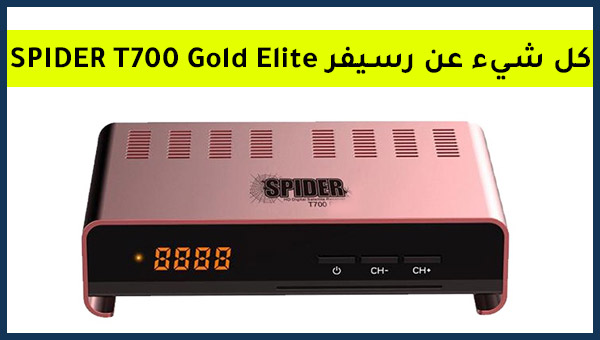 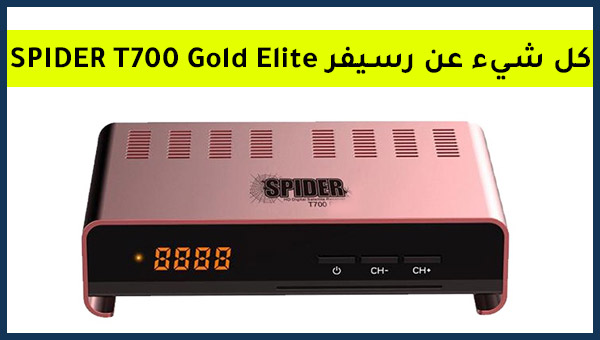 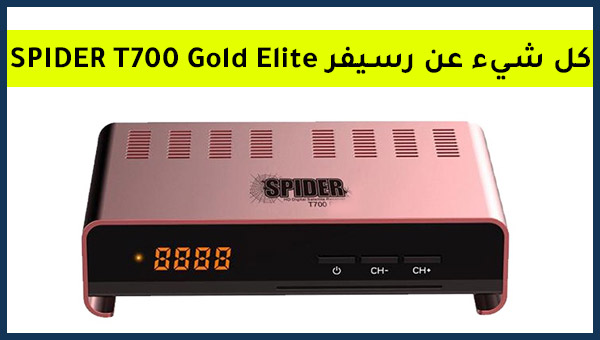 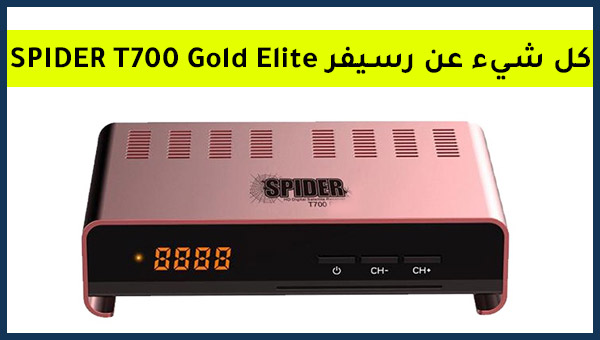 عودة
اختر الاجابة الصحيحة
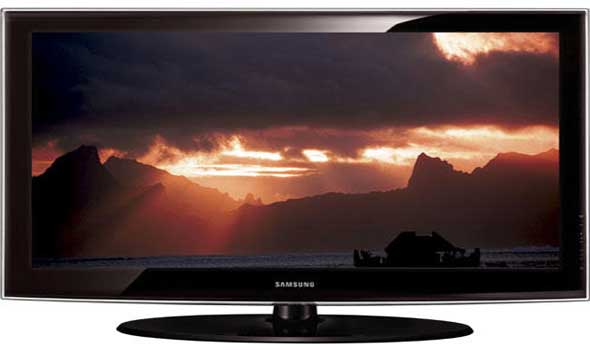 الجسيمات التي تكون البروتونات والنيوترونات هي:
ميوزونات
كواركات
لبتونات
فوتون
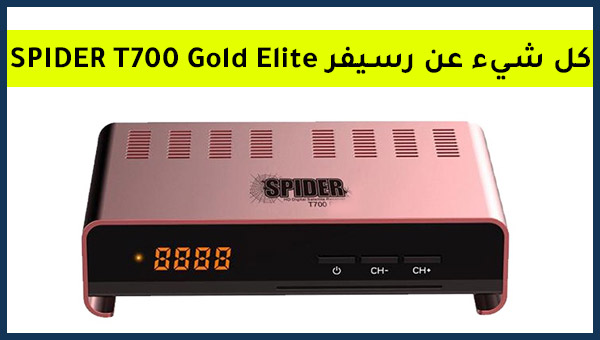 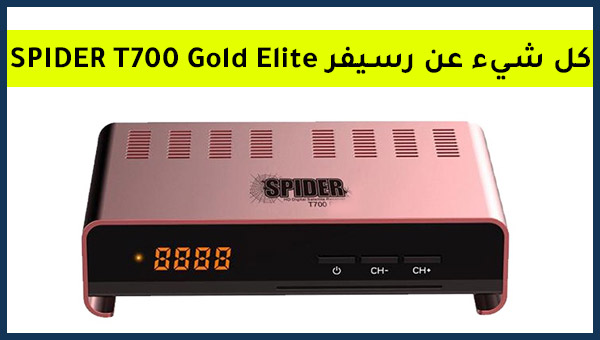 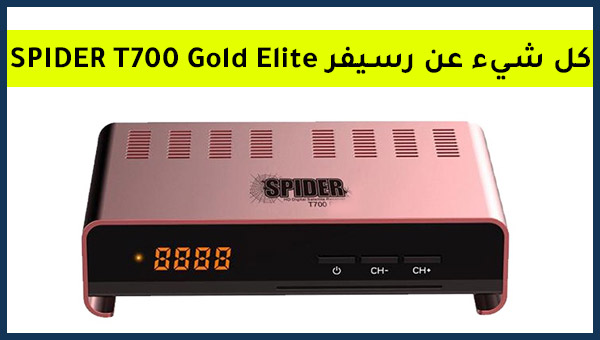 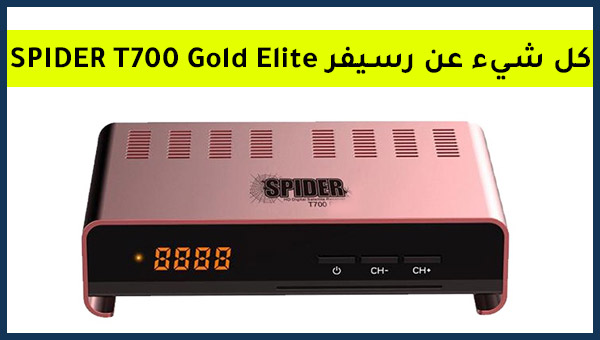 عودة
اختر الاجابة الصحيحة
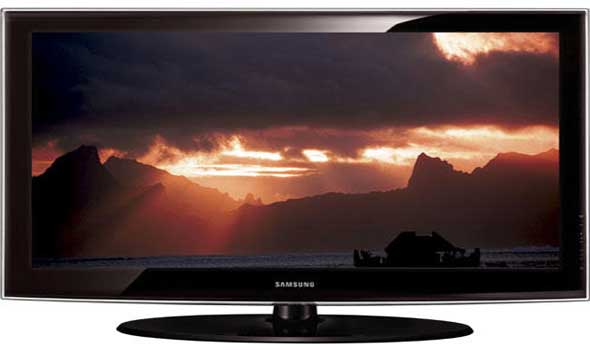 الانتي نيوترينو هو:
جسيم كتلته صغيرة
 جدا عديم الشحنة
يشابه الفوتون حيث يكون
 له زخم وطاقة
جسم يشبه الإلكترون
له شحنة سالبة
أ + ب
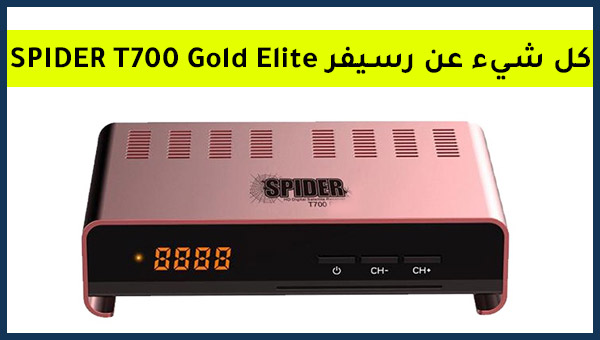 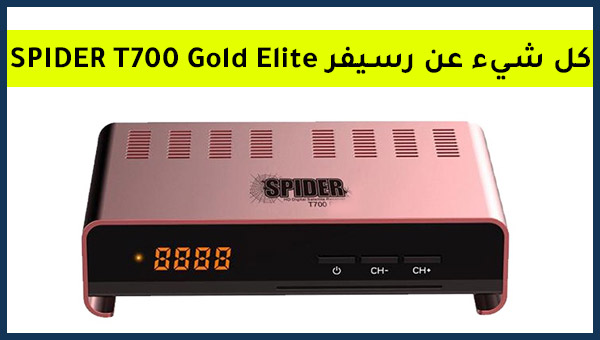 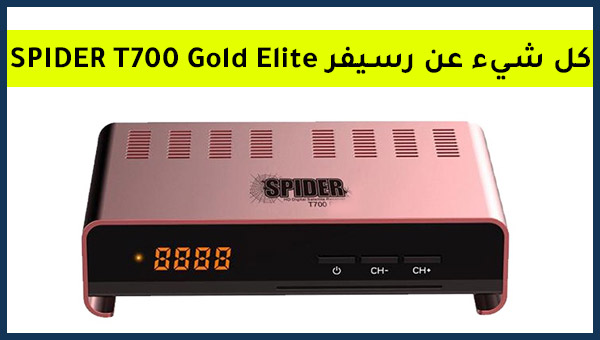 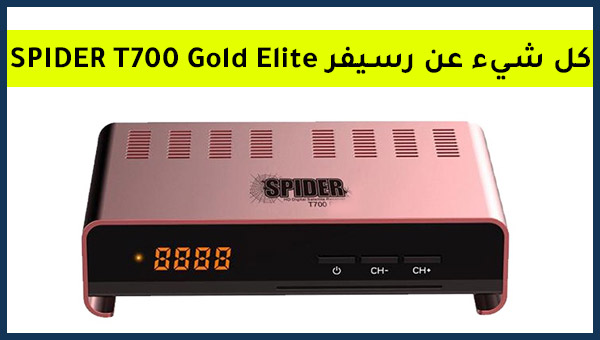 عودة
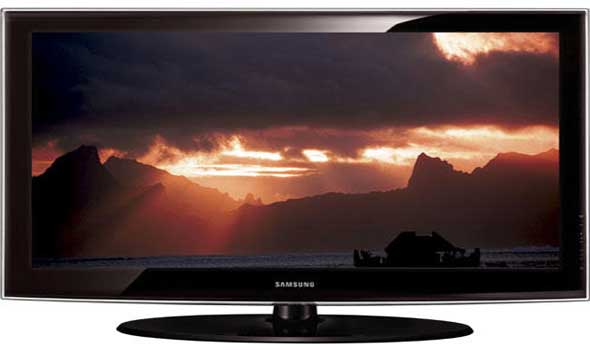 الكتلة الذرية لعنصر ما تساوي
متوسط كتل نظائره
كتلة نظيره الاقل كتلة
كتلة نظيره الأكبر كتلة
كتلة نظيره الأكبر كثافة
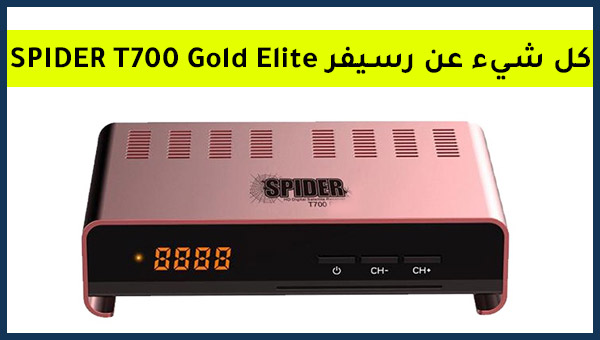 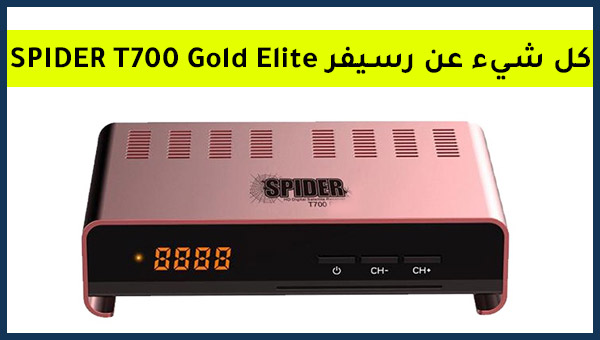 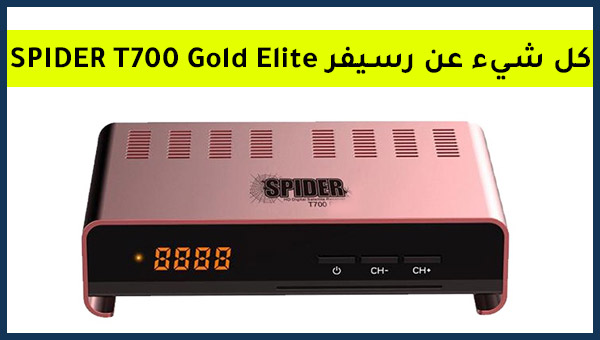 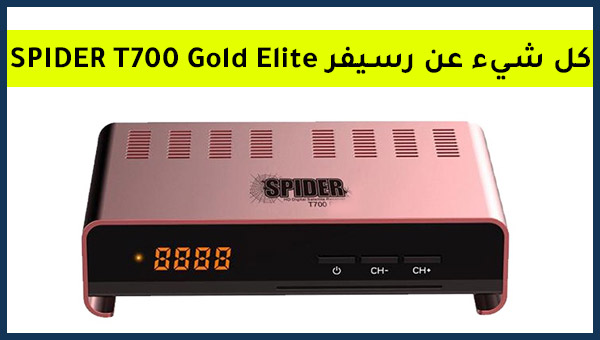 عودة
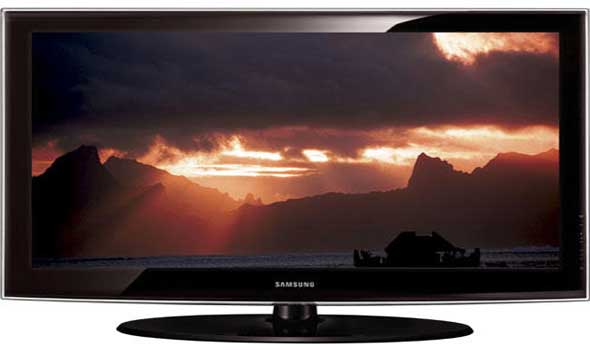 العدد الكتلي في ذرة يساوي
العدد الذري وعدد النيوترونات
عدد البروتونات والإلكترونات
عدد  البرتونات
عدد  النيوترونات
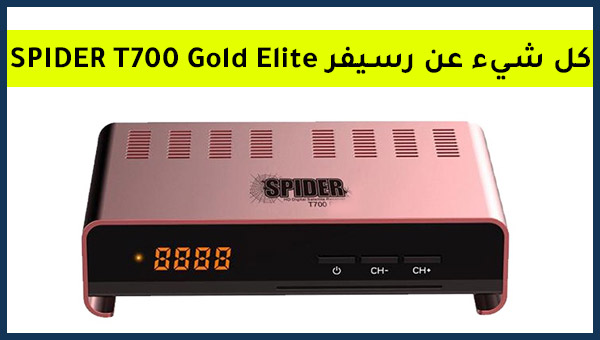 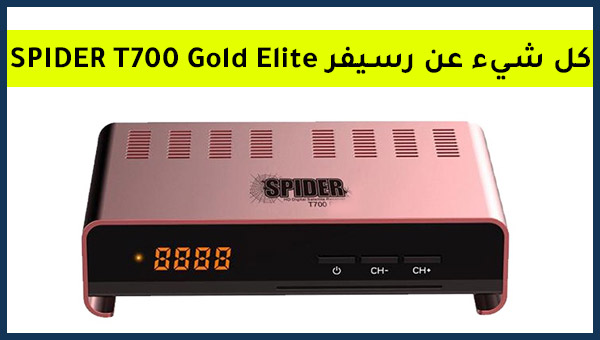 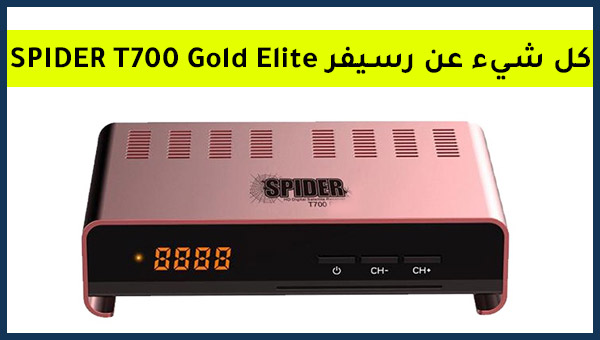 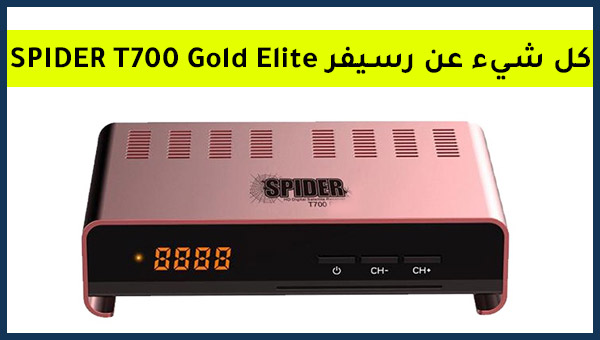 عودة
اختر الاجابة الصحيحة
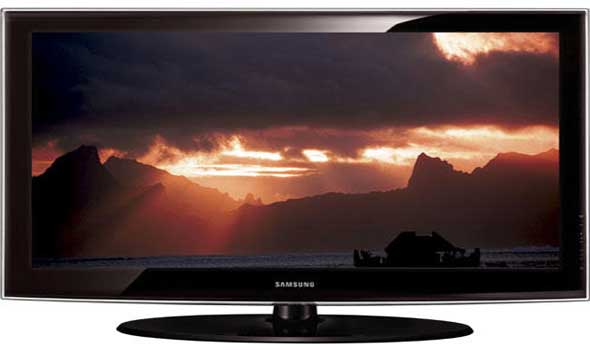 يسمى تحول الطاقة  إلى زوج  الجسيمات (مادة وضديد المادة )
انتاج  الزوج
انتاج الطاقة
انتاج الشحنة
انتاج القدرة
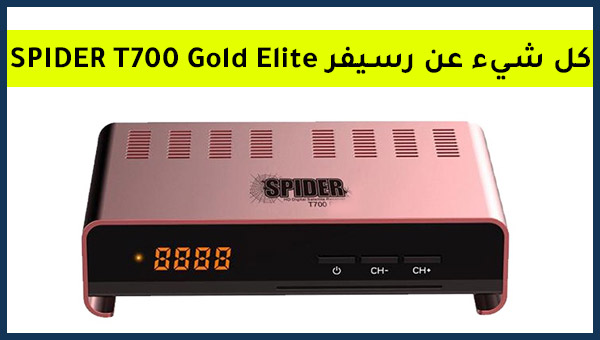 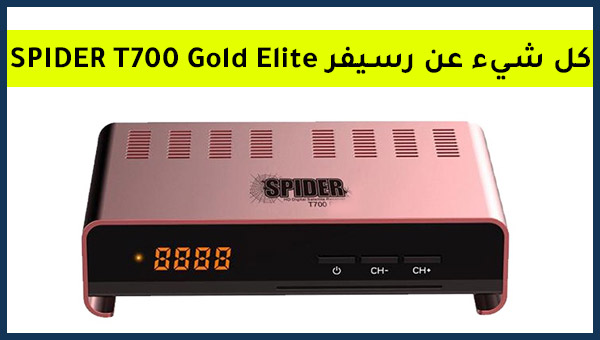 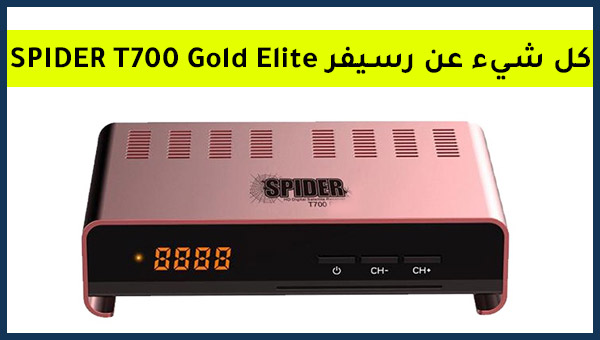 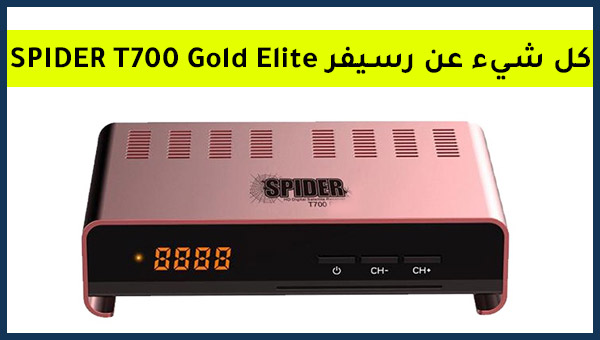 عودة
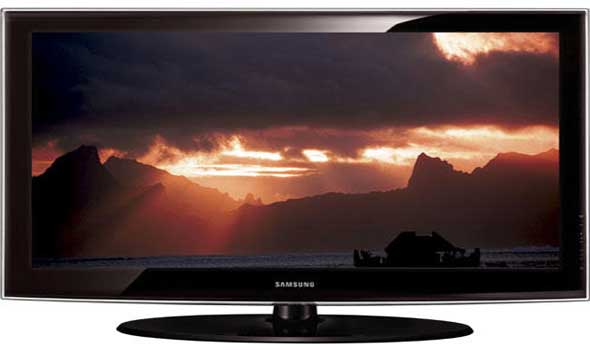 عدد النيوترونات
العدد الكتلي مطروحاً منه العدد الذري
العدد الكتلي
العدد الذري مطروحاً منه العدد الكتلي
العدد الذري
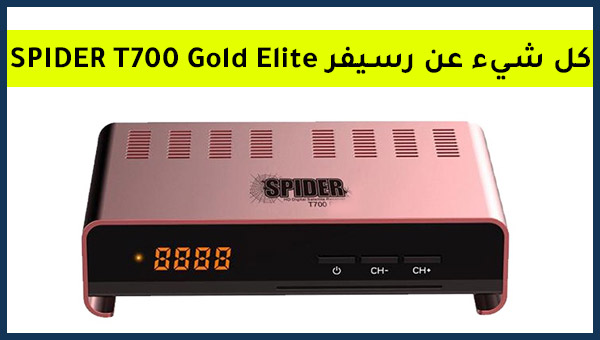 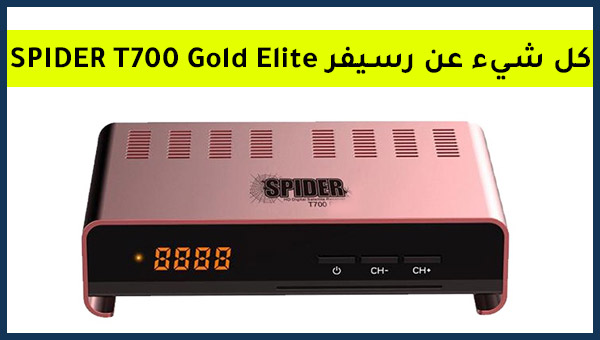 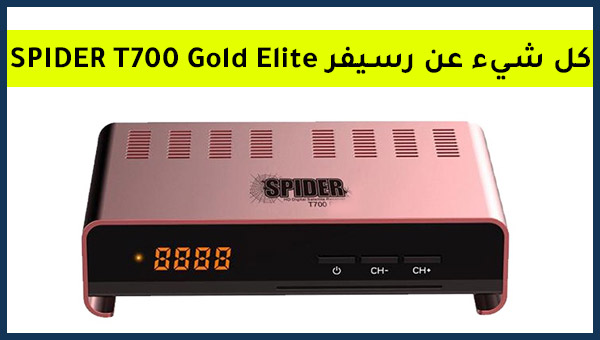 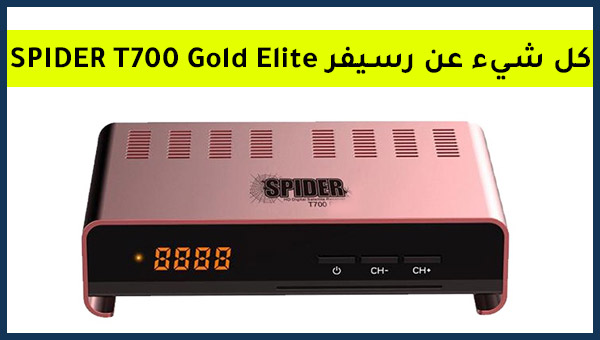 عودة
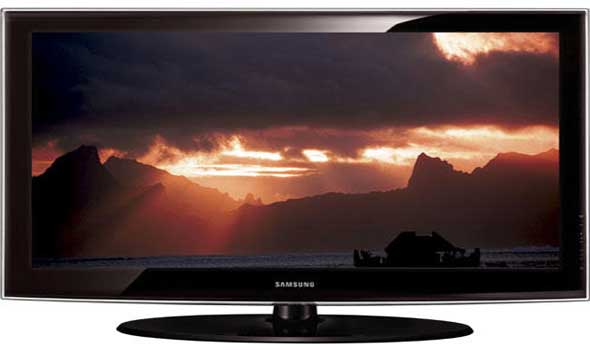 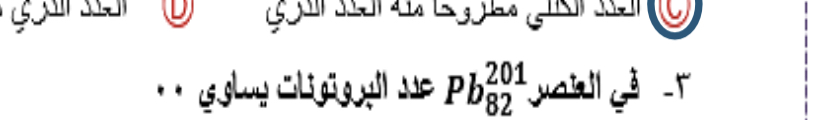 82
210
292
128
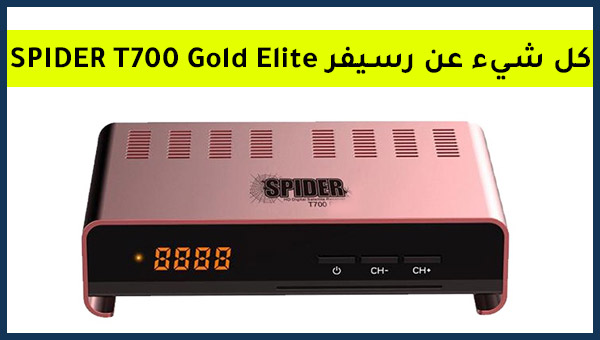 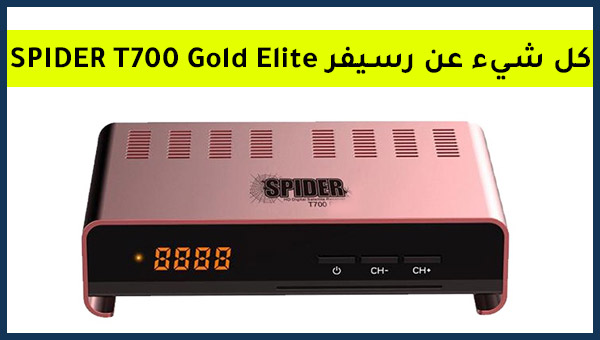 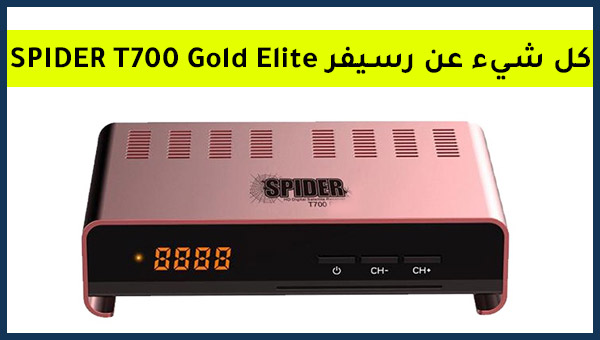 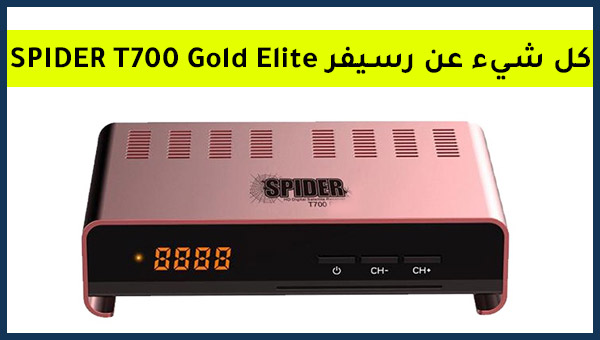 عودة
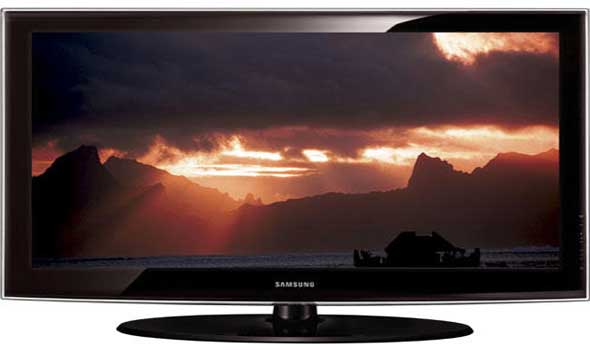 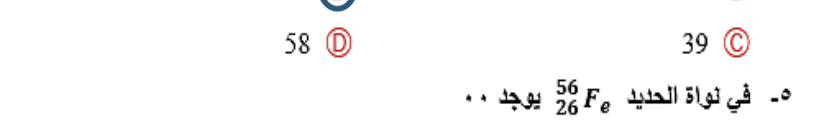 26 الكترون و26 نيترون
26 بروتون و30الكترون
26 برتون و30 نيوترون
26 بروتون و26 نيوترون
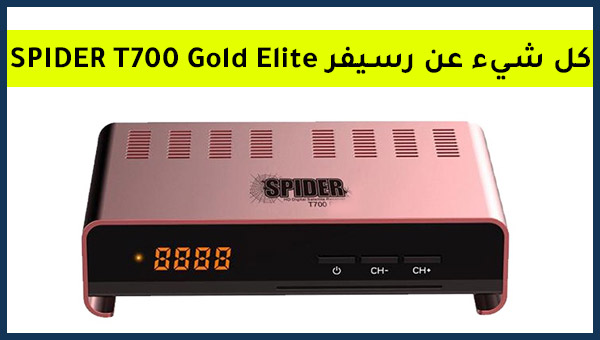 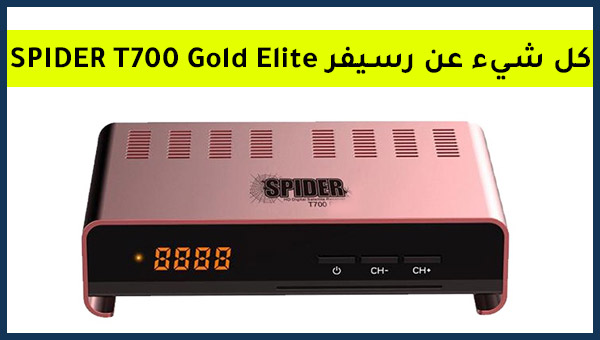 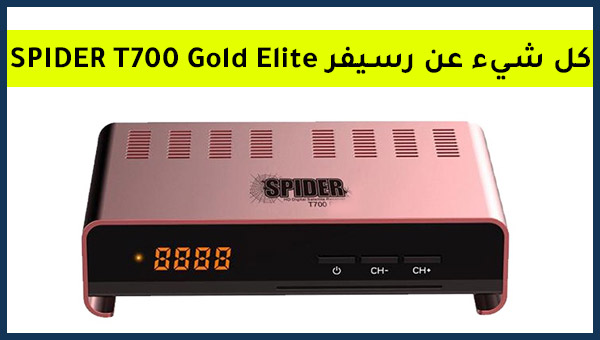 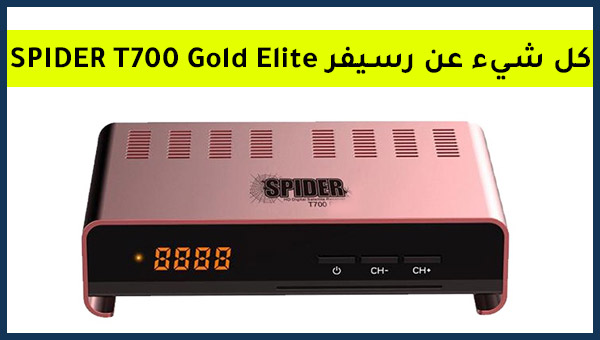 عودة
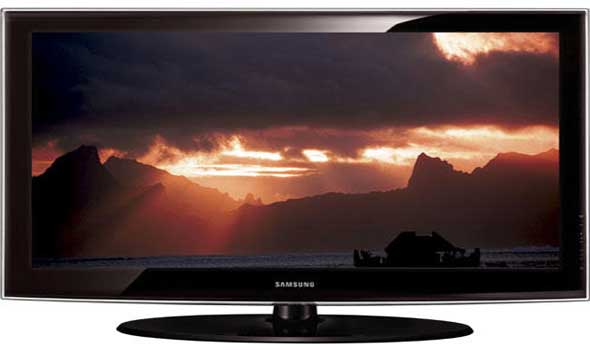 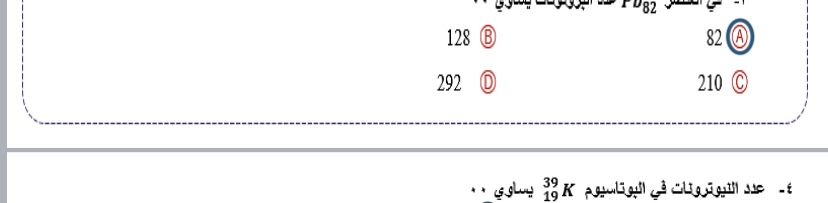 20
39
58
19
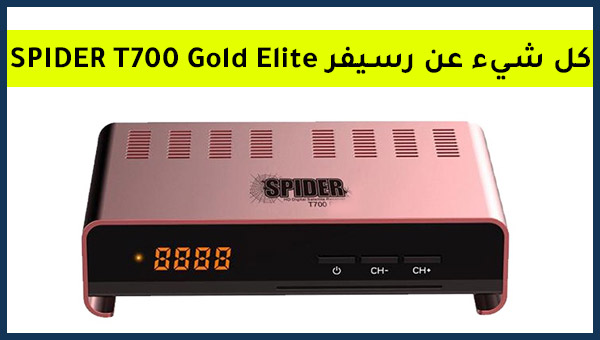 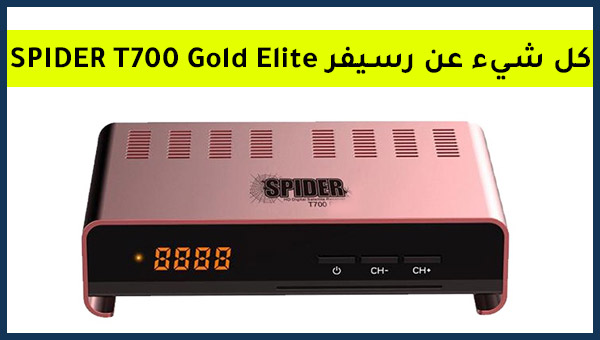 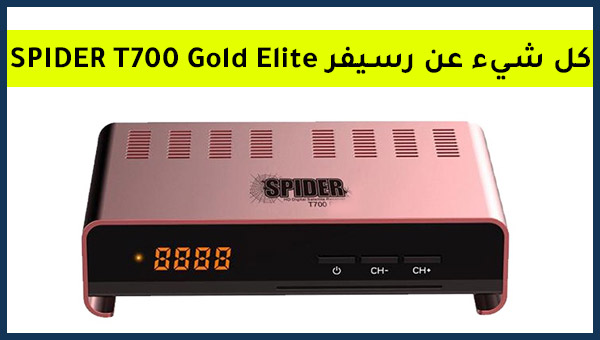 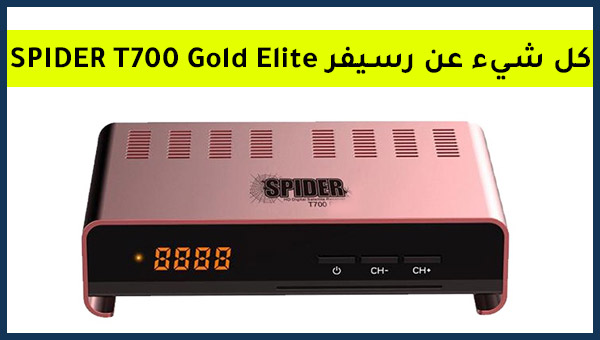 عودة
اختر الاجابة الصحيحة
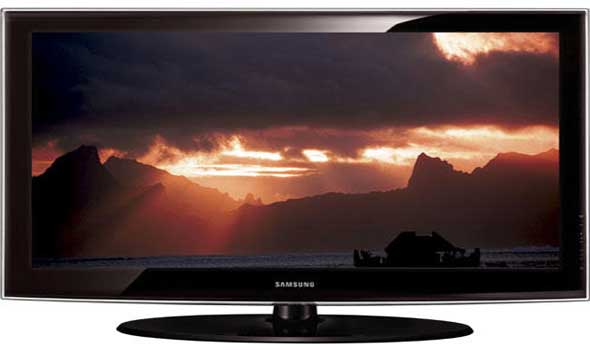 عندما يصطدم الجسيم مع ضديده يفني كلا منهما الآخر و ينتج :
طاقة على شكل 
اشعة جاما
الكترونات
جسيمات الفا
جسيمات بيتا
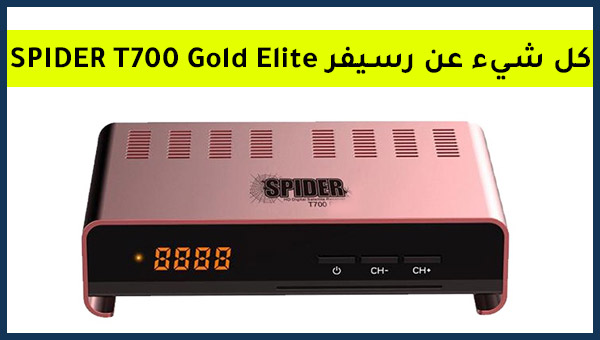 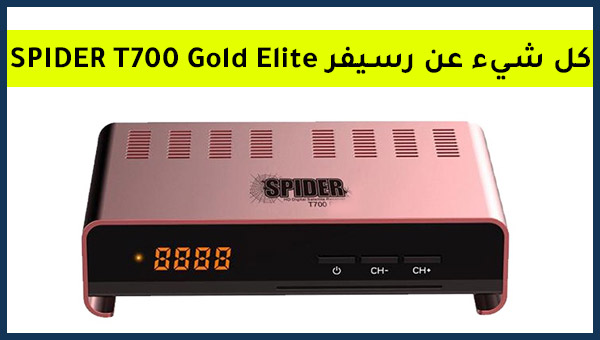 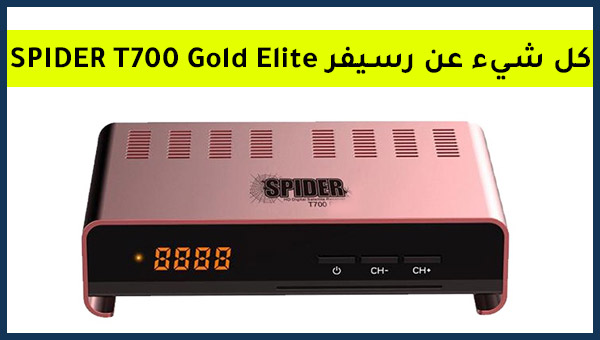 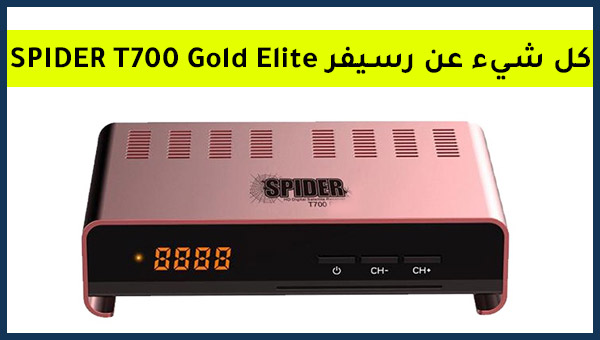 عودة
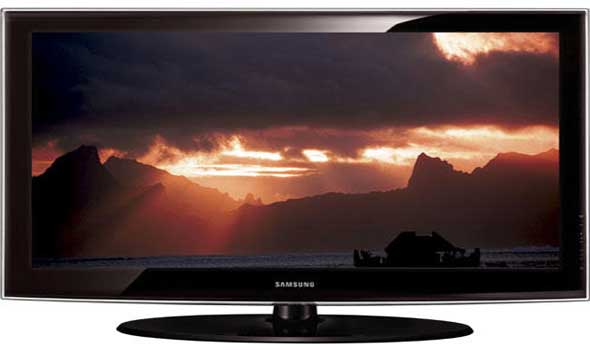 الجسيمات الموجودة في نواة الذرة هي ..
الالكترونات والنيترونات
الالكترونات والبرتونات
البرتونات 
والنيترونات
البروتونات فقط
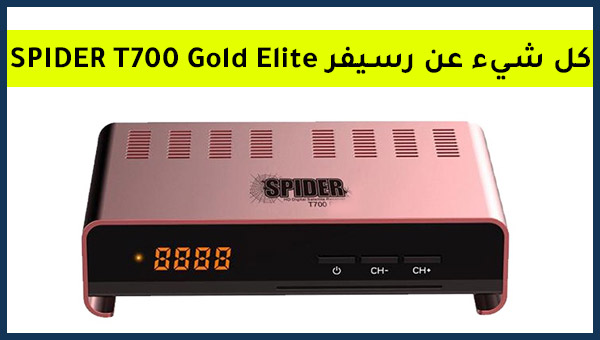 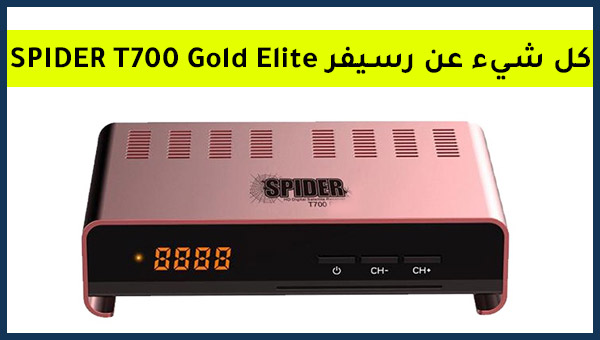 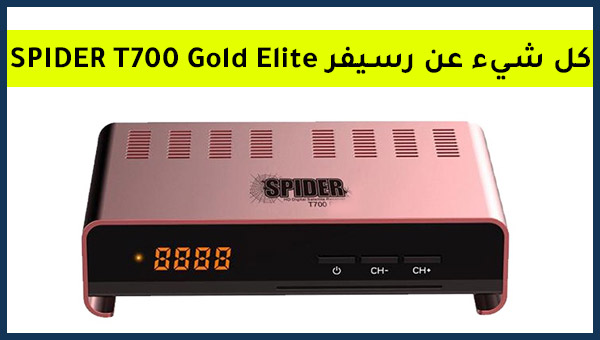 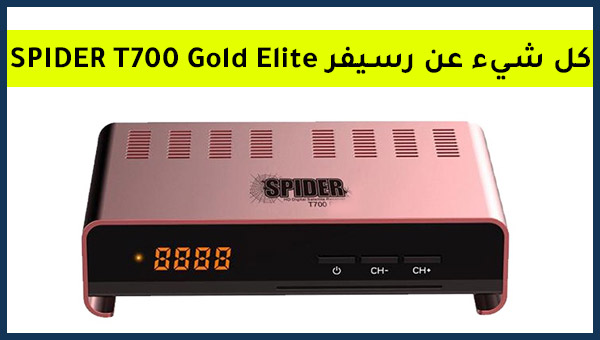 عودة
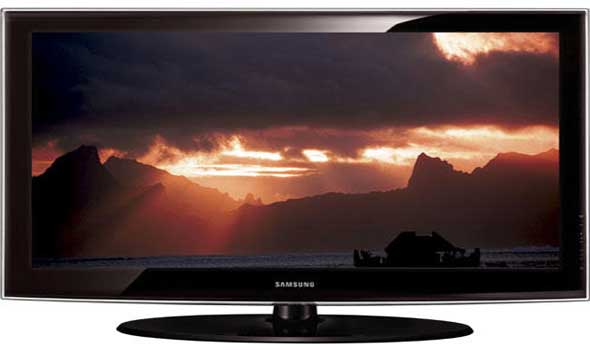 ذرات لها عدد البروتون نفسه وتختلف في عدد النيوترونات
النظائر
النيوكليدات
الكواركات
البدائل
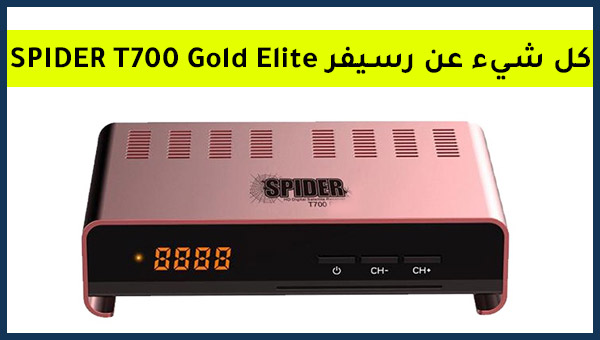 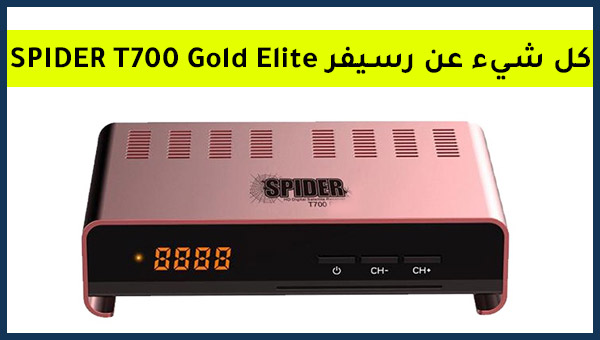 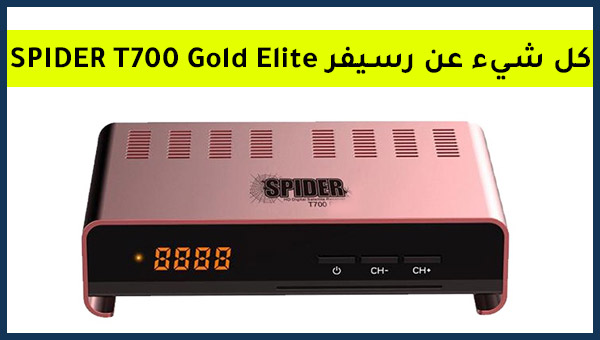 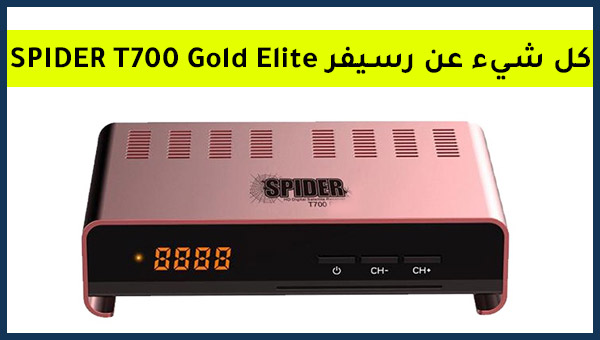 عودة
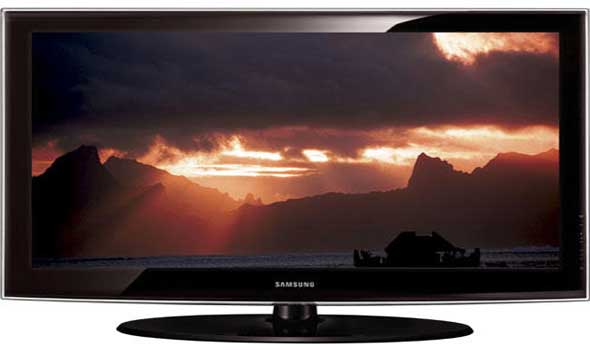 النظائر ذرات لها نفس ...
عدد البرتونات
الحجم الذري
عدد النيترونات
العدد الكتلي
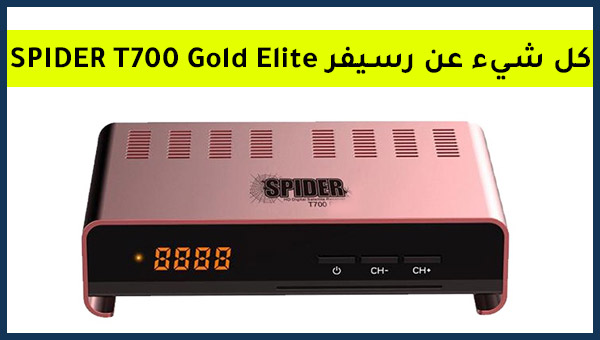 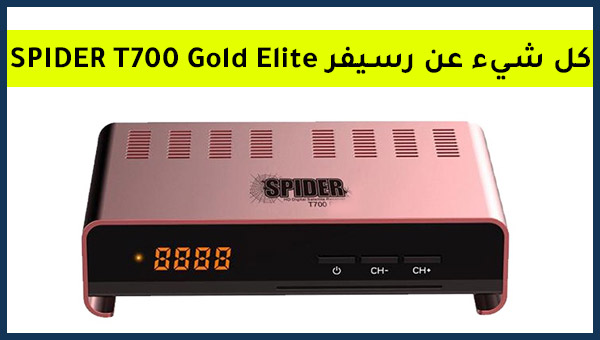 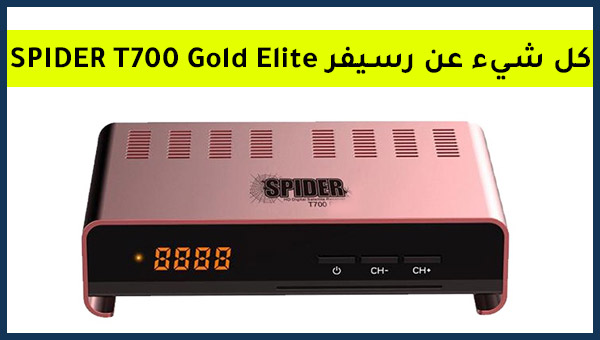 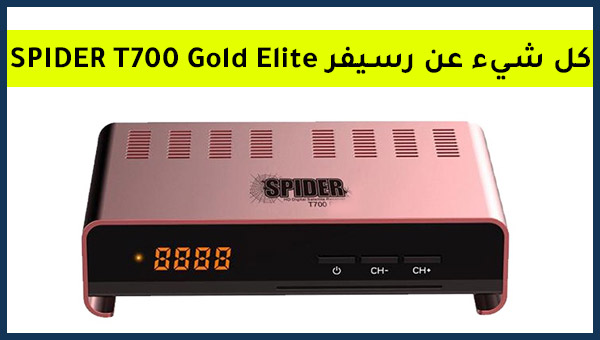 عودة
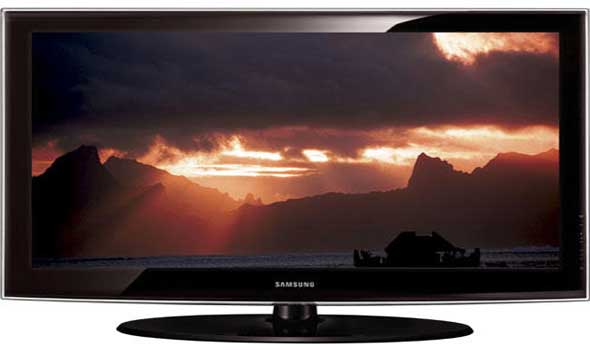 النظائر ذات عنصر واحد تتساوي في ..
الحجم الذري
عدد الالكترونات
العدد الكتلي
عدد البرتونات
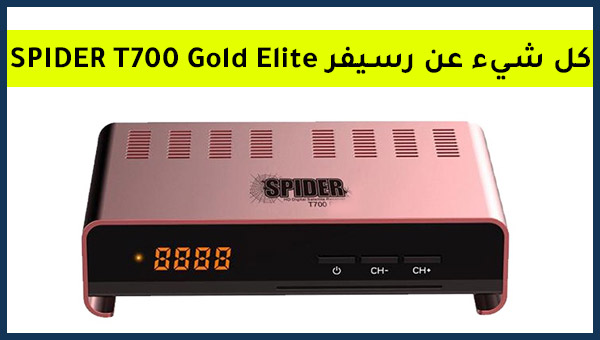 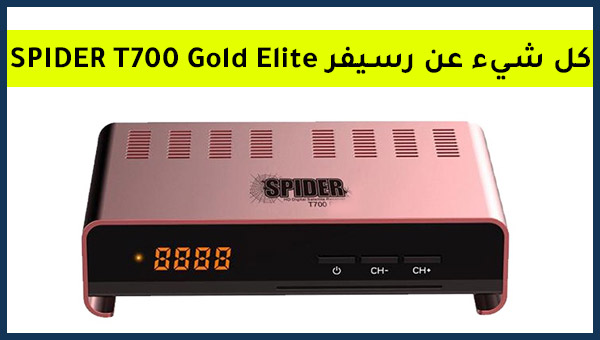 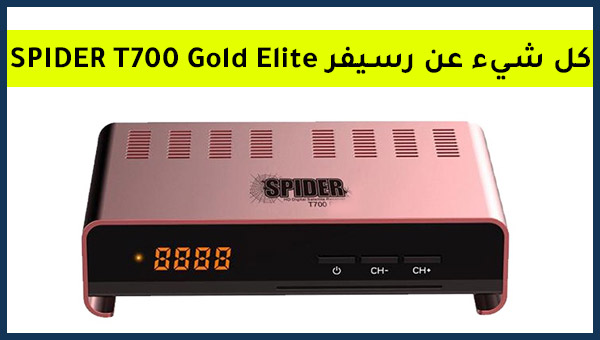 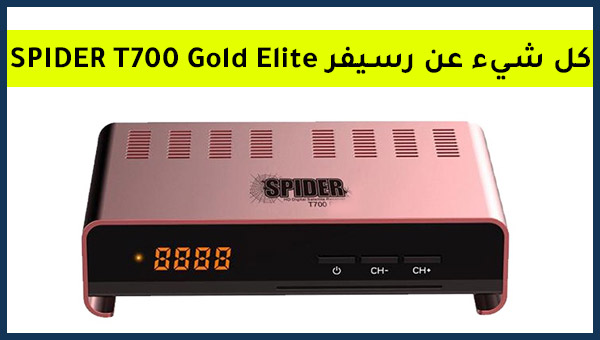 عودة
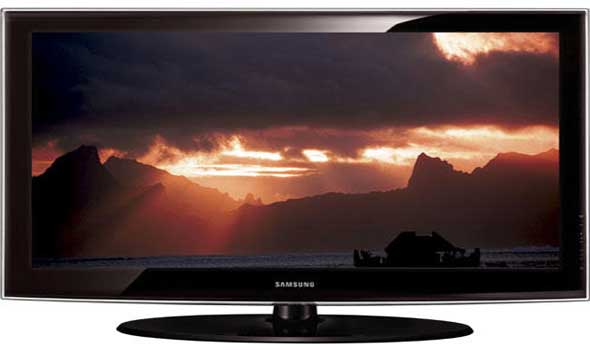 العامل الرئيسي في تحديد استقرار الذرة هو نسبة
النيوترونات الى البرتونات
البروترنات الى الالكترونات
النيترونات الى الالكترونات
الالكترونات الى النيوترونات
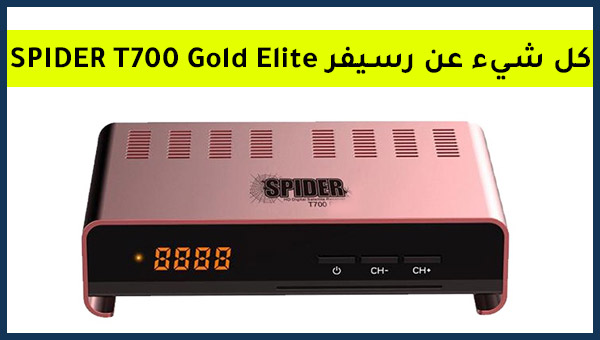 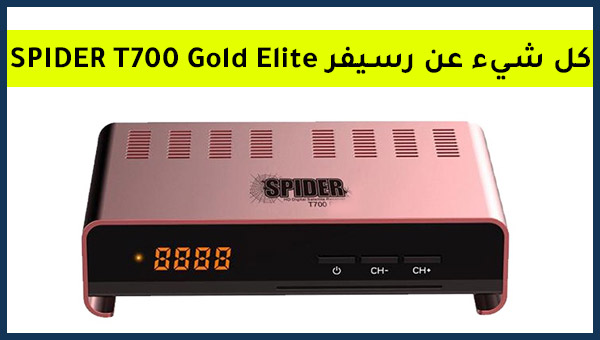 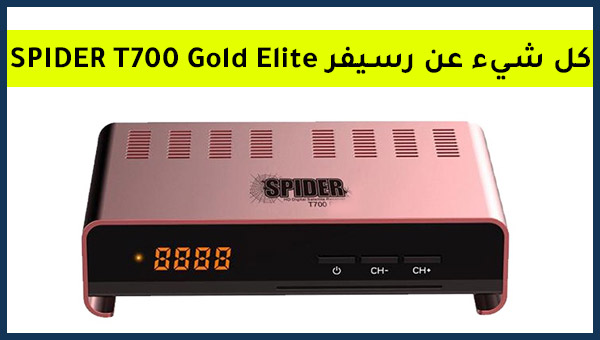 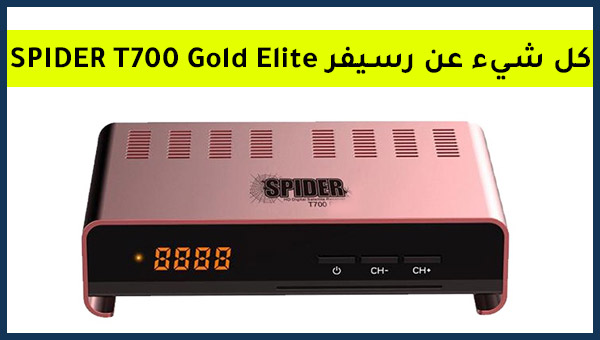 عودة
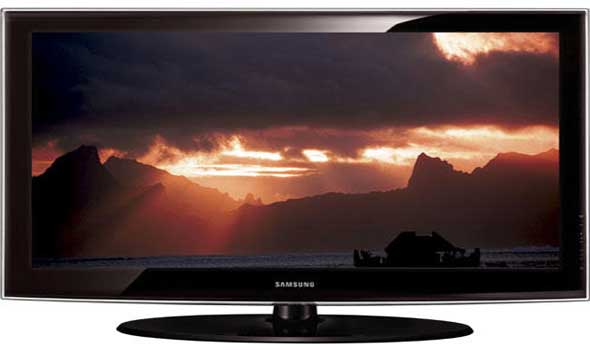 القوة المؤثرة بين البروترنات والنيترونات في النواة تسمى القوة :
الكهرومغناطيسية
النووية
المغناطيسية
الكهربائية
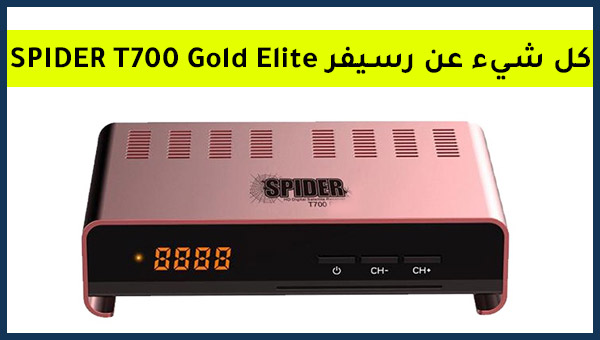 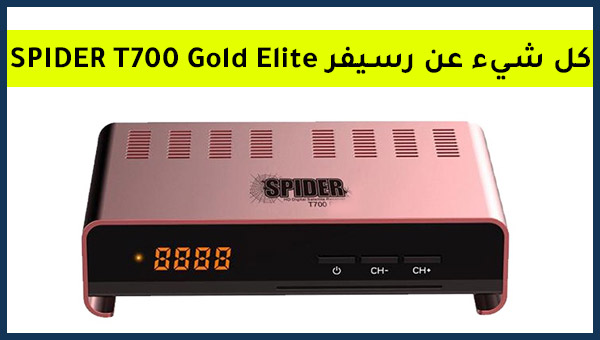 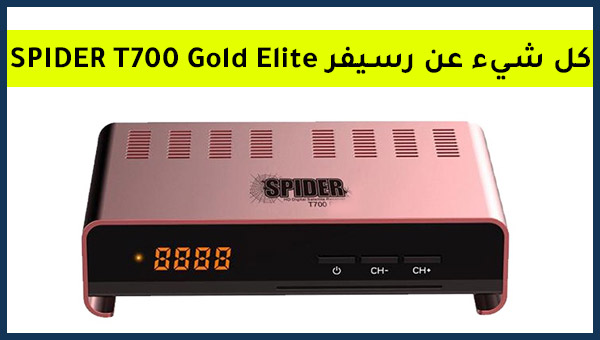 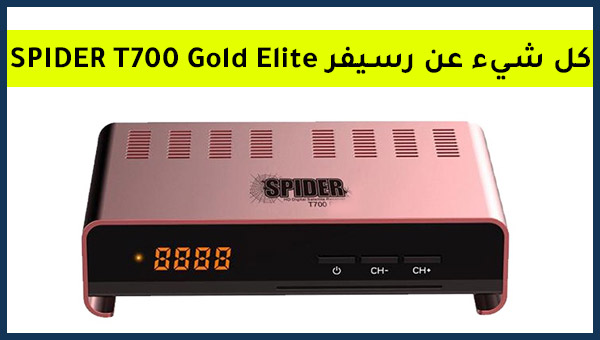 عودة
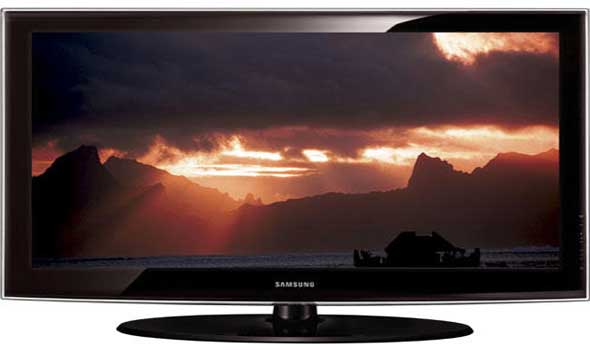 طاقة الربط النووي تحسب من القانون ..
mc
2
m/c
m/c
mc²
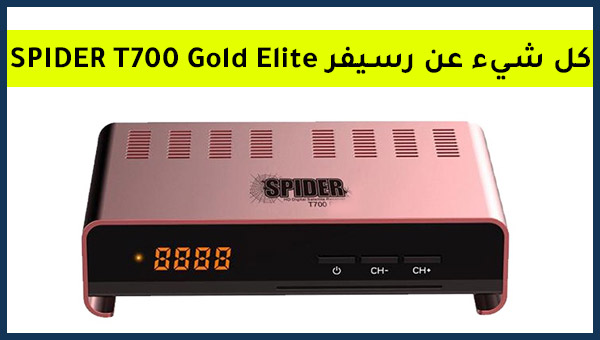 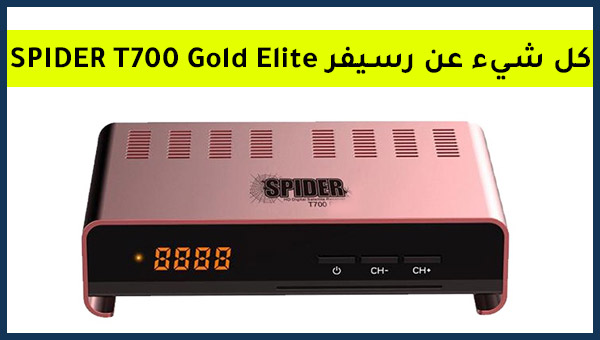 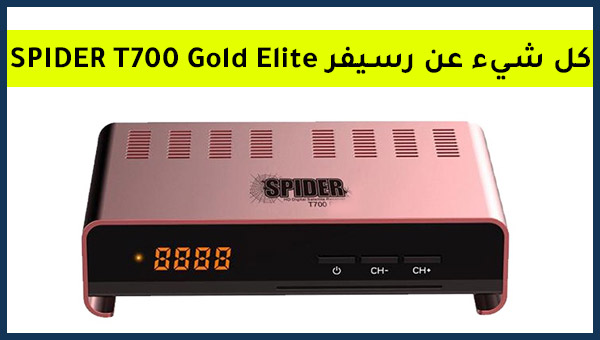 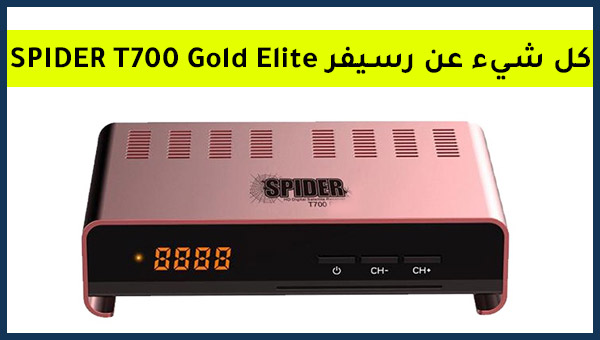 عودة
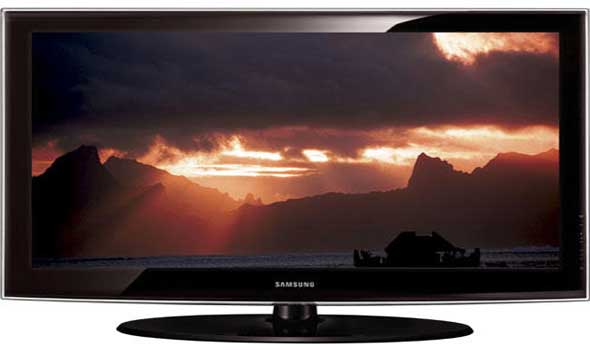 فرق الكتلة يساوي الفرق بين مجموع كتل ....... وكتلها الكلية
البرتونات منفردة
مكونات النواه منفردة
الالكترونات منفردة
النيوترونات منفردة
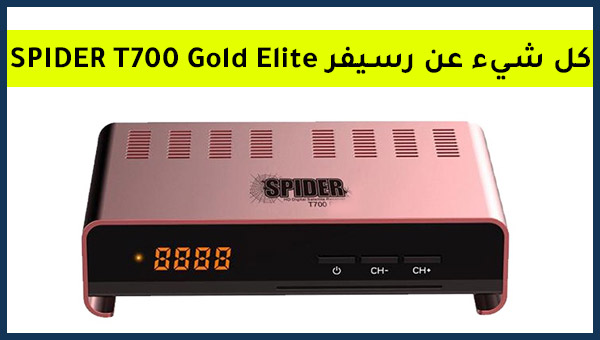 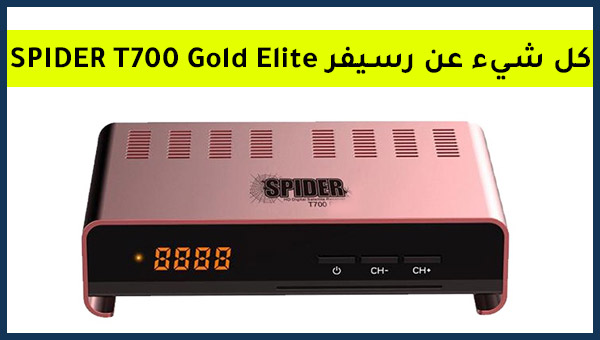 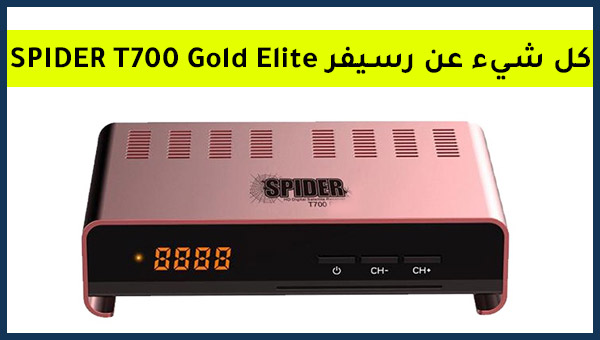 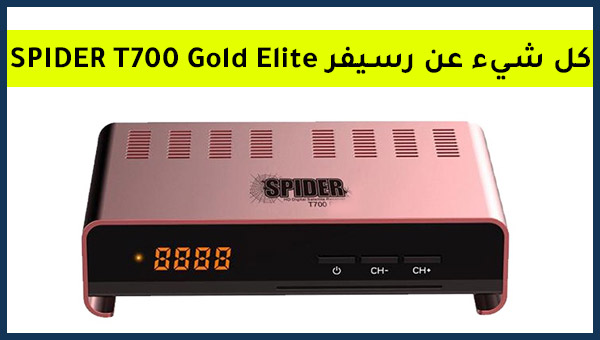 عودة
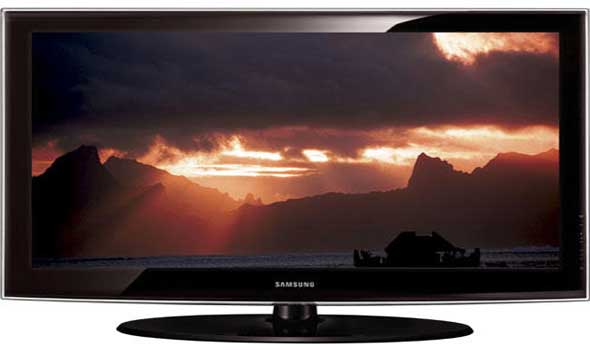 عندما تفقد الانوية غير المستقرة الطاقة بإصدار اشعاعات في عملية تلقائية تسمى هذه الحالة بالتحلل ..
الطبيعي
الإشعاعي
الضوئي
الذري
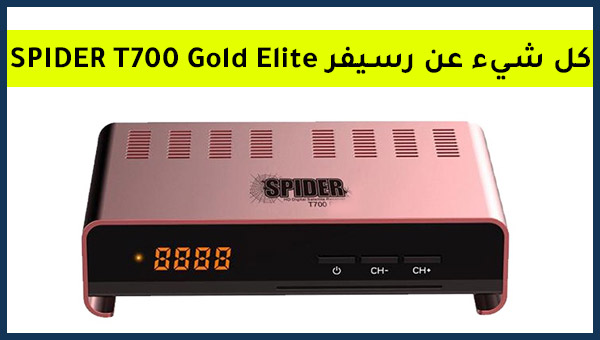 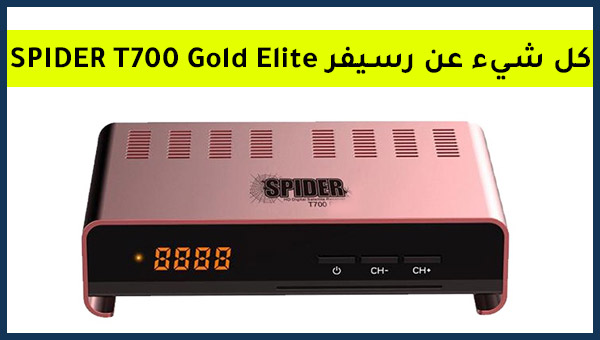 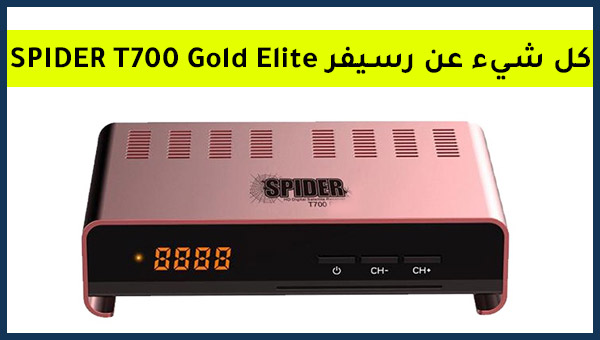 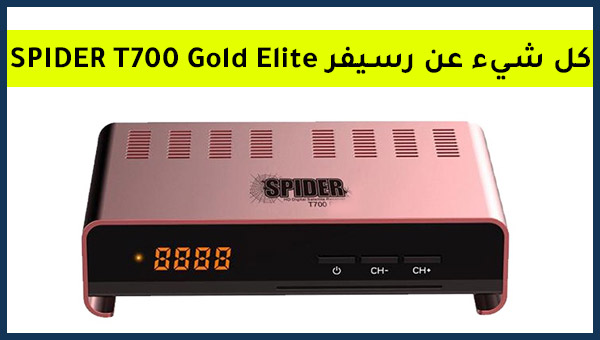 عودة
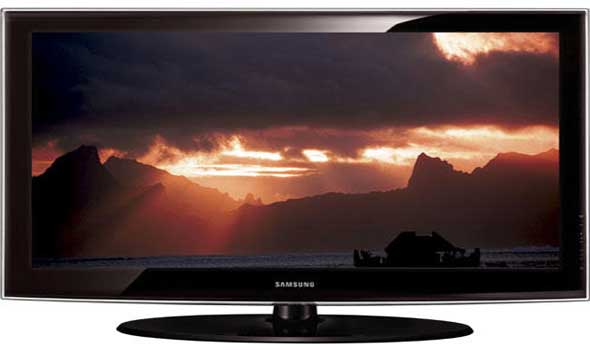 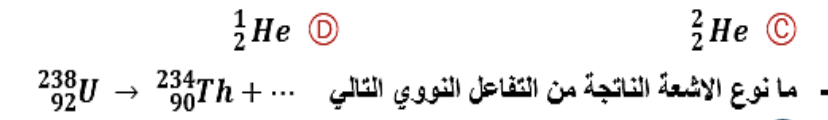 جاما
الفا
سينية
بيتا
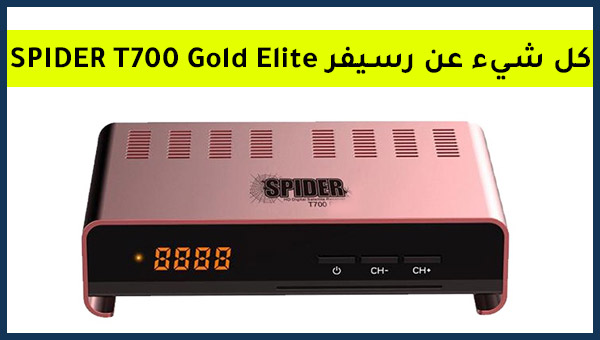 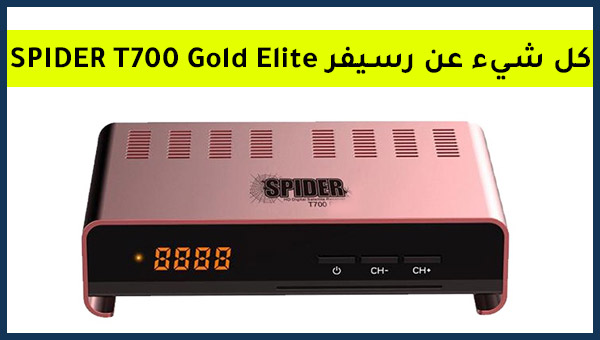 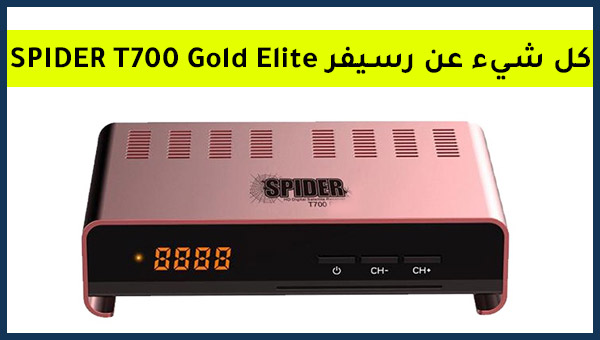 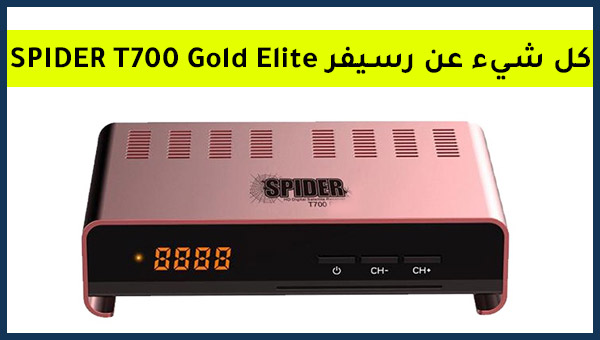 عودة
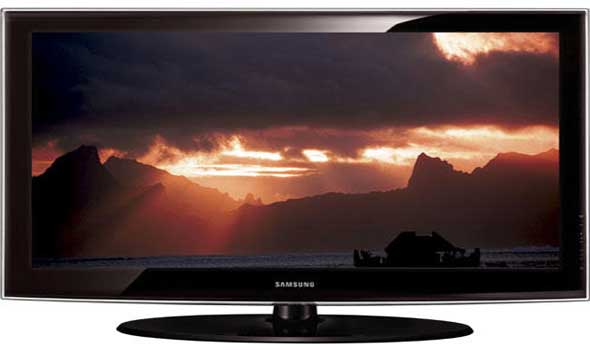 الاشعة المكونة من الكترون له شحنة سالبة أحادية هي ...
بيتا
جاما
فوق البنفسجية
الفا
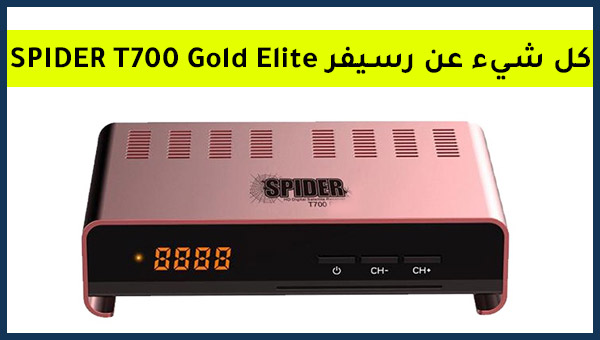 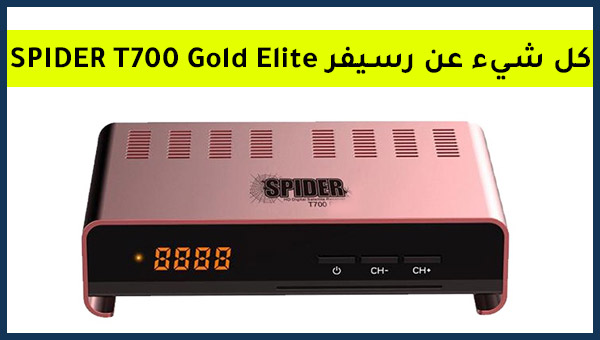 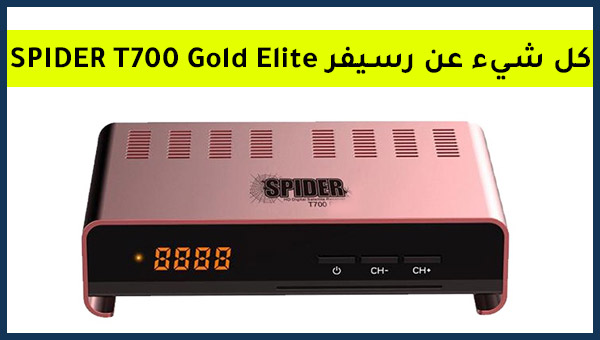 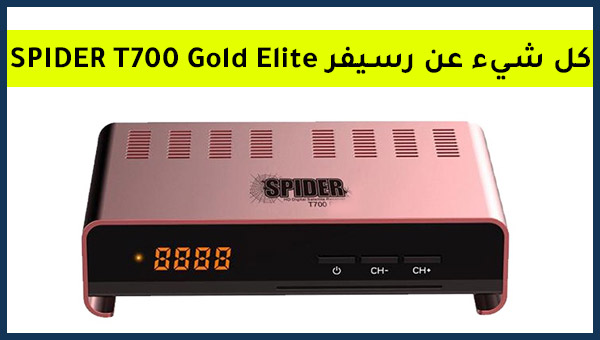 عودة
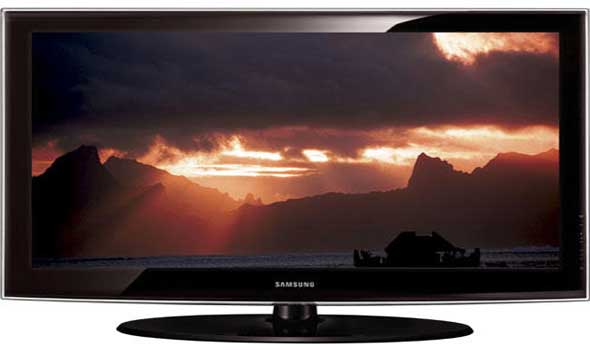 اضمحلال بيتا يؤدي الى ...
زيادة العدد الكتلي
زيادة العدد الذري
نقص العدد الكتلي
نقص العدد الذري
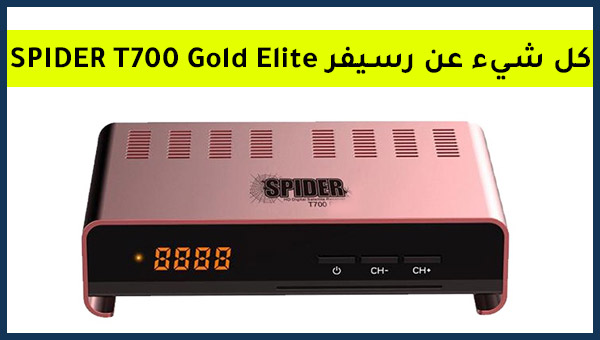 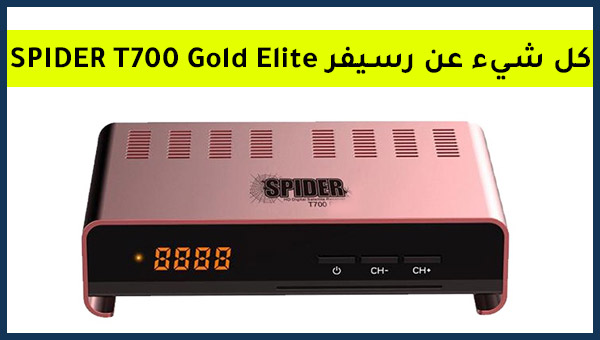 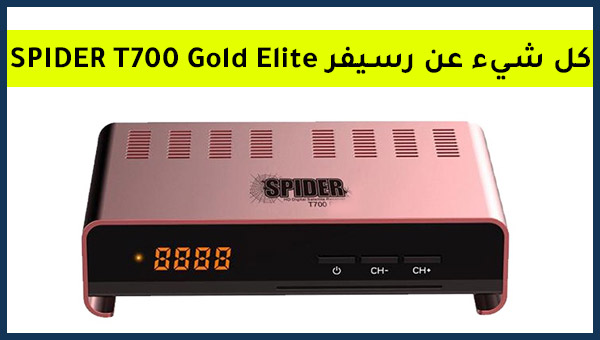 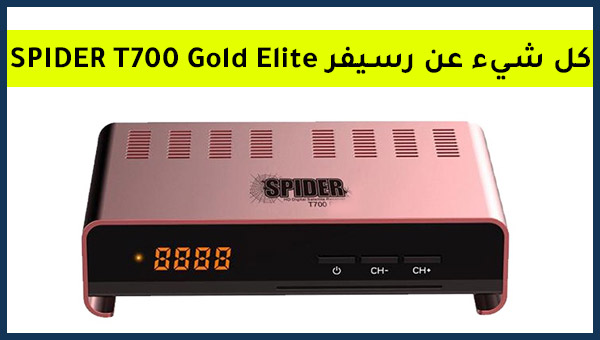 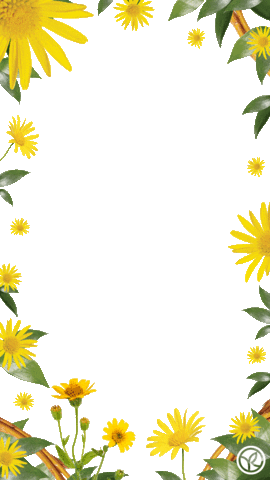 عودة
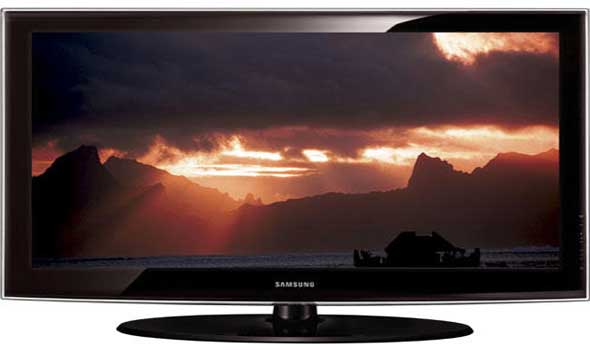 اشعة جاما عبارة عن ...
موجات كهرومغناطيسية
ايونات موجبة
ايونات سالبة
جسيمات
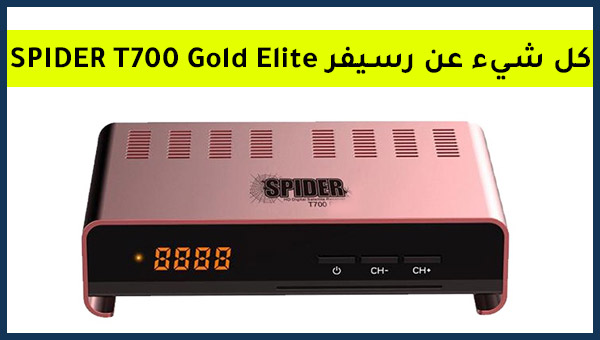 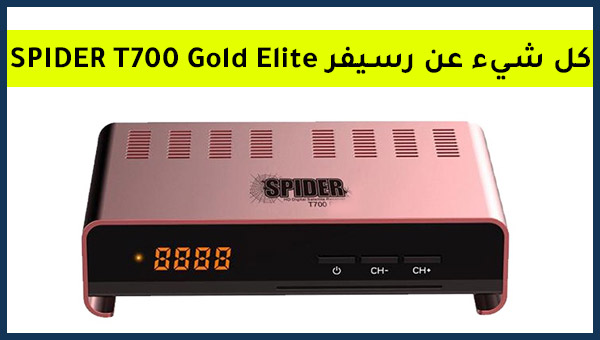 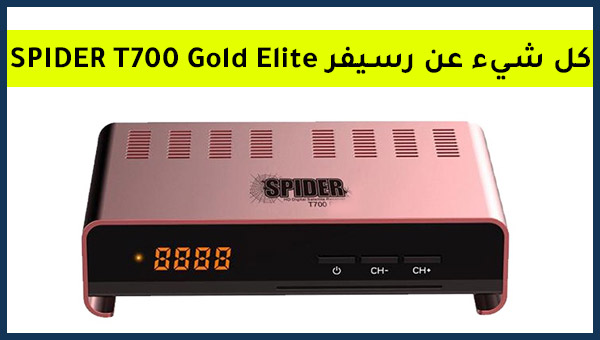 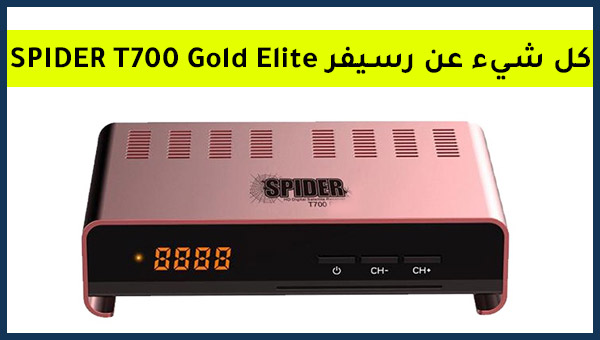 عودة
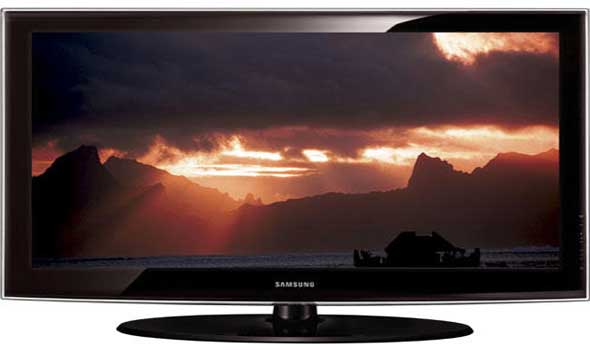 أي الاشعاعات التالية ليس له شحنة كهربائية ..
البوزترون
جاما
بيتا
الفا
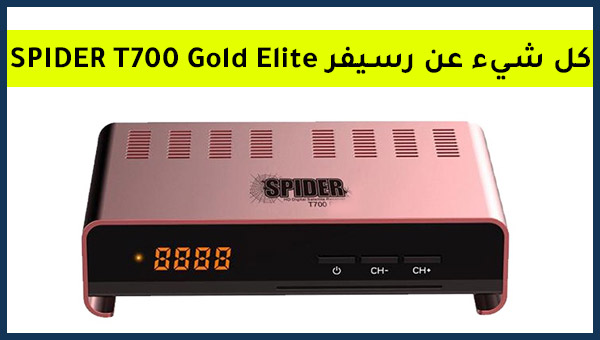 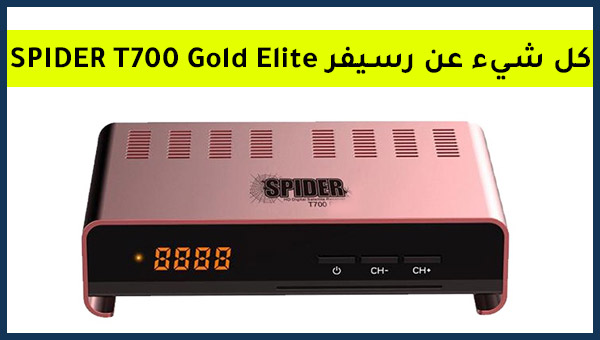 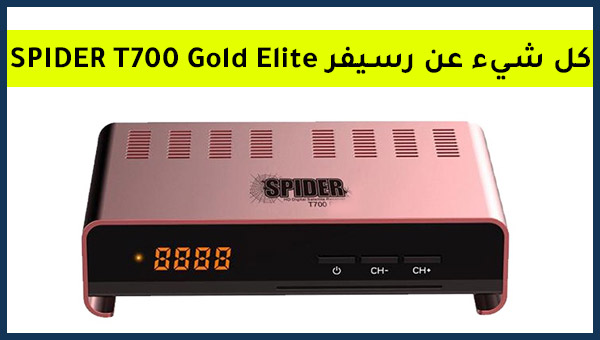 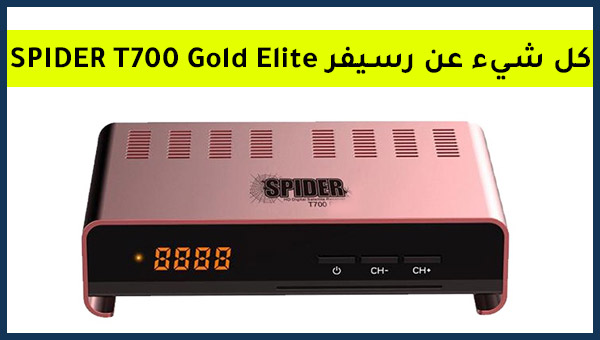 عودة
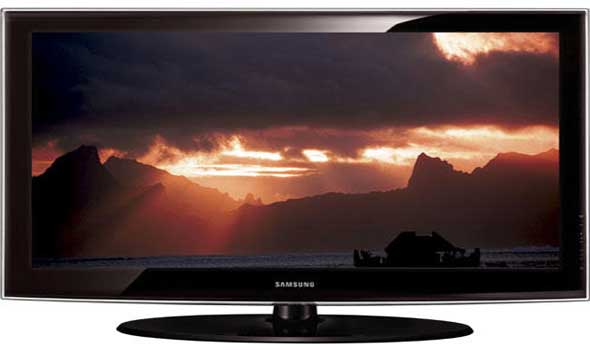 اضمحلال جاما يؤدي الى ...
انبعاث نواه هيليوم
اعادة توزيع الطاقة في النواه
فقدان بروتونات
تحرير  الالكترونات
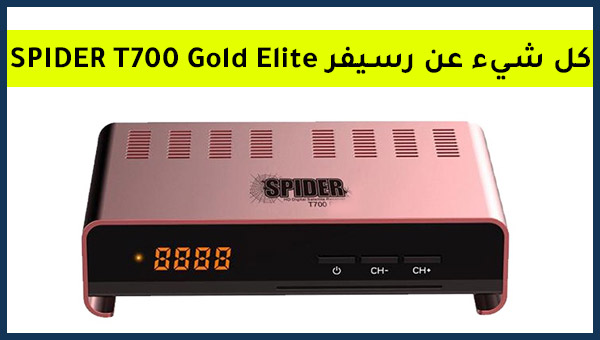 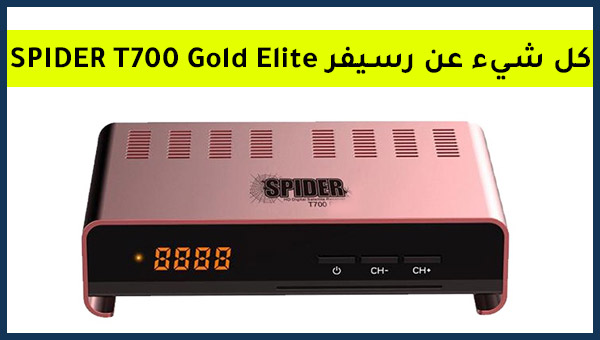 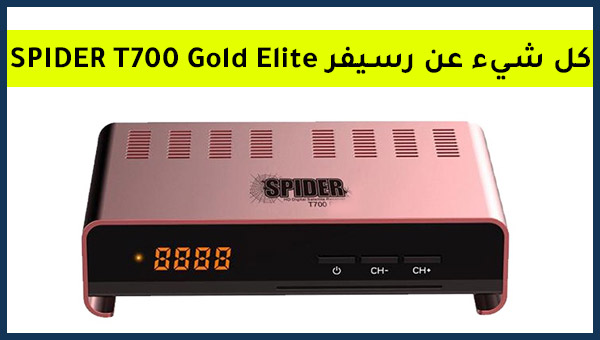 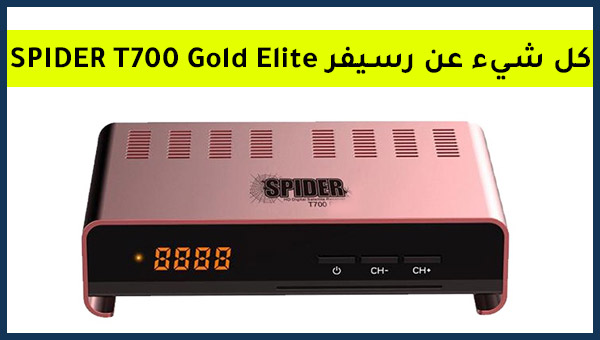 عودة
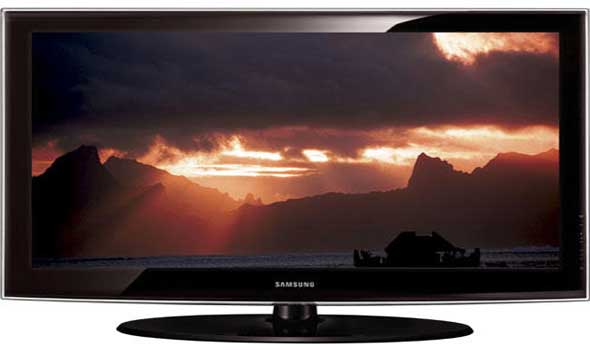 أي نوع من الاضمحلال لايغير عدد البروتونات او النيوترونات في النواة ..
الفا
جاما
البوزترون
بيتا
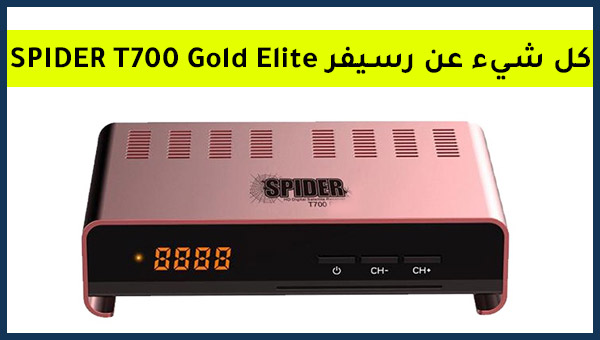 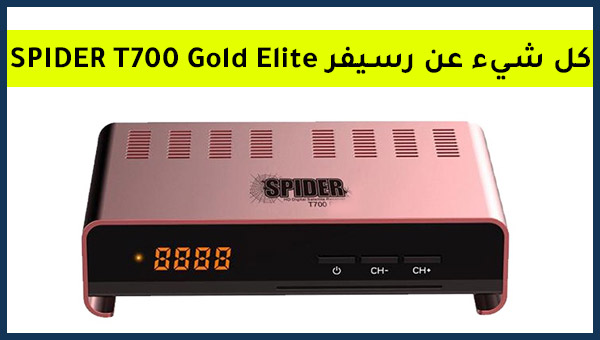 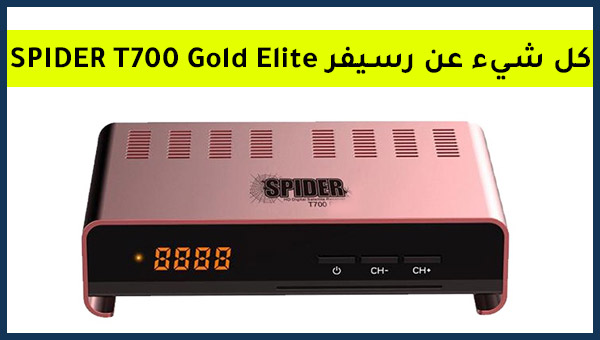 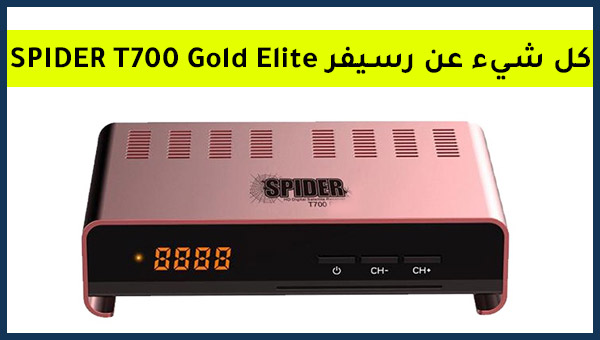 عودة
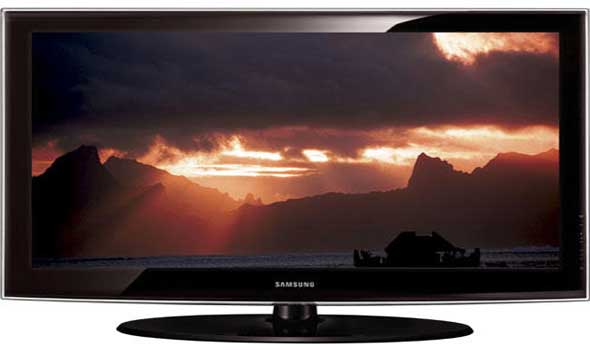 عند حدوث اضمحلال جاما لنواة ما ..
لايتغير العدد  الكتلي والعدد الذري
يزداد العدد الذري  1 وينقص العدد الكتلي 1
يزداد العدد الذري 1
يزداد العدد الكتلي 1
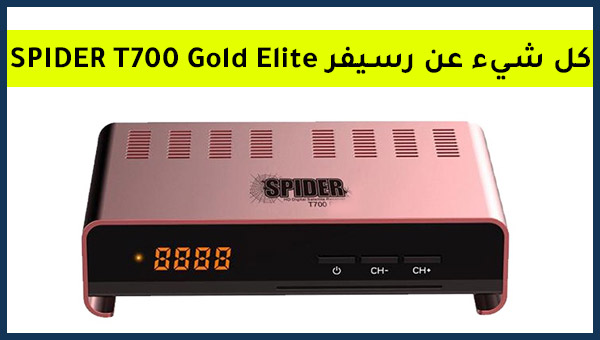 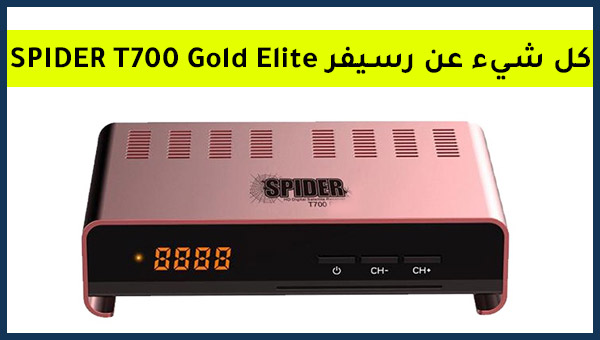 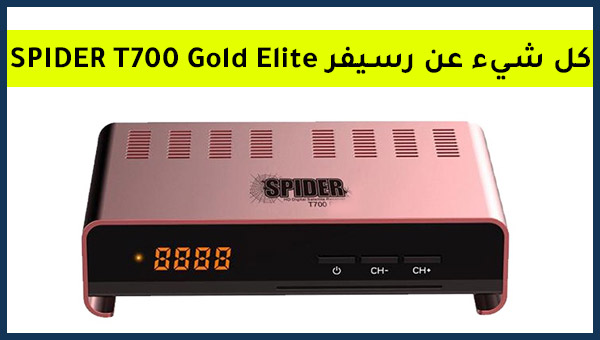 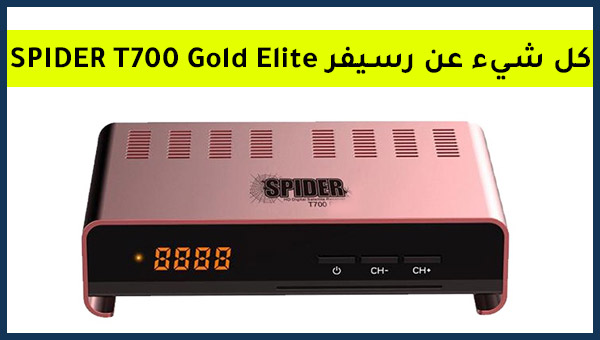 عودة
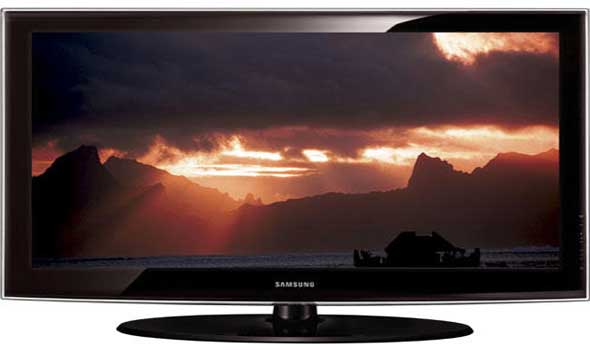 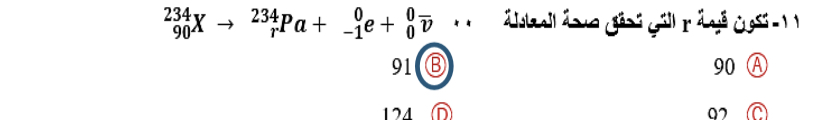 91
92
124
90
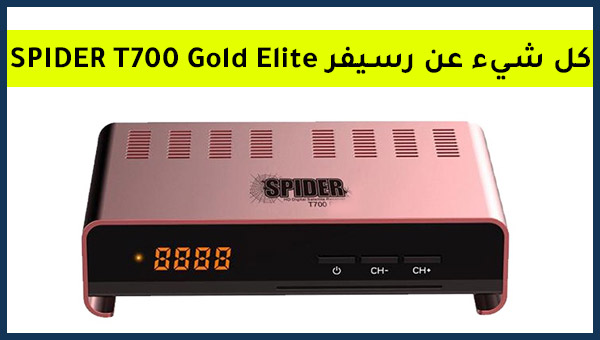 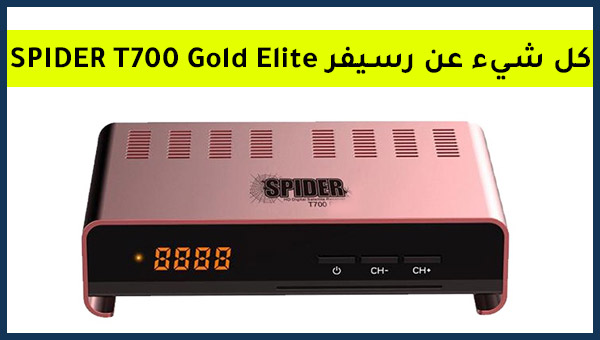 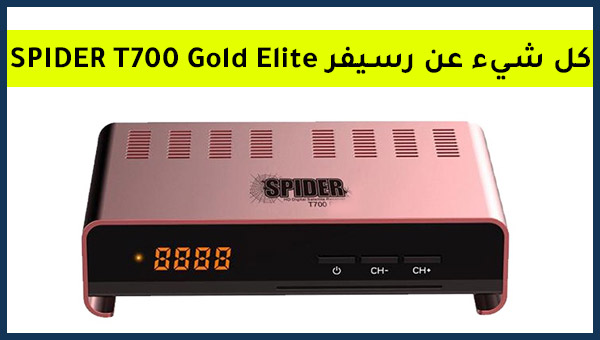 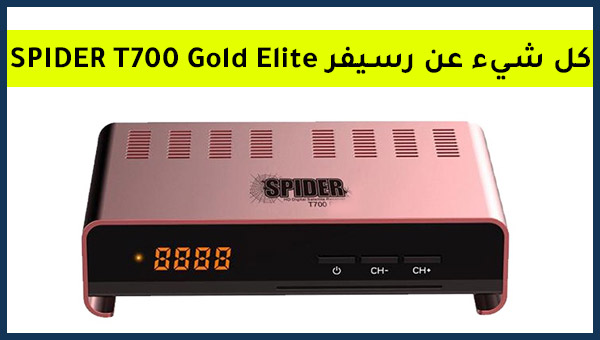 عودة
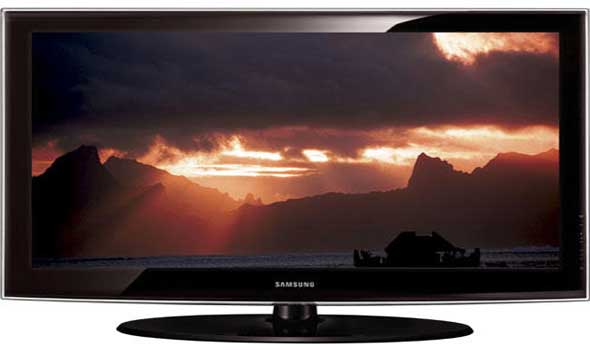 عنصر مشع عمر نصفة  8  أيام فاذا كانت كتلته يوم السبت     10g فكم ستكون كتلته بالجرام يوم الاحد من الأسبوع التالي ..
5
2.5
1.25
10
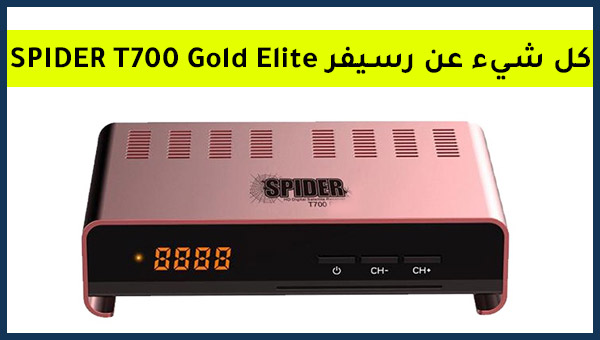 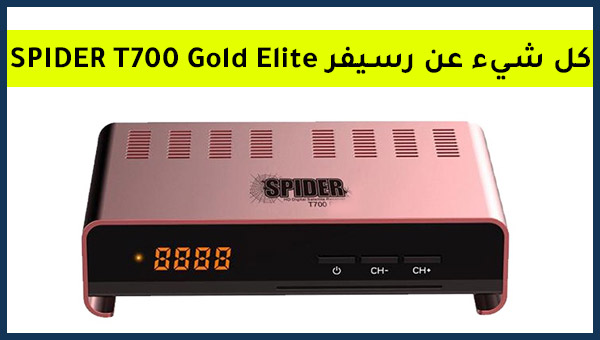 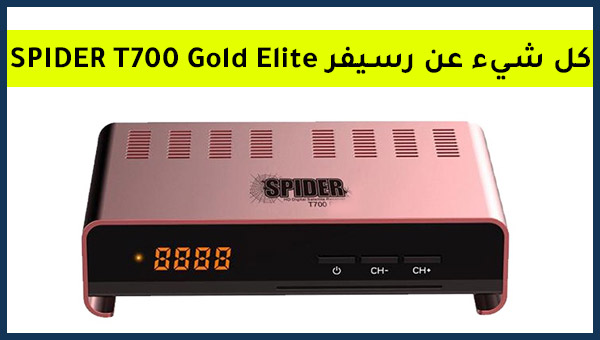 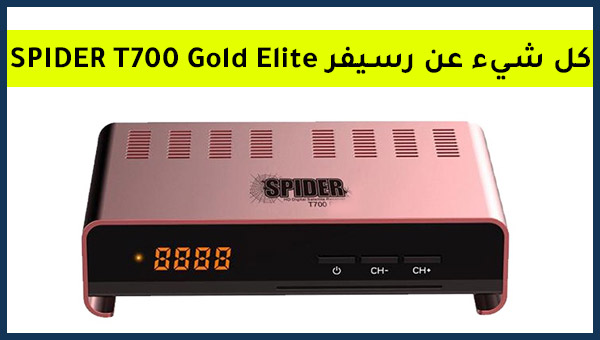 عودة
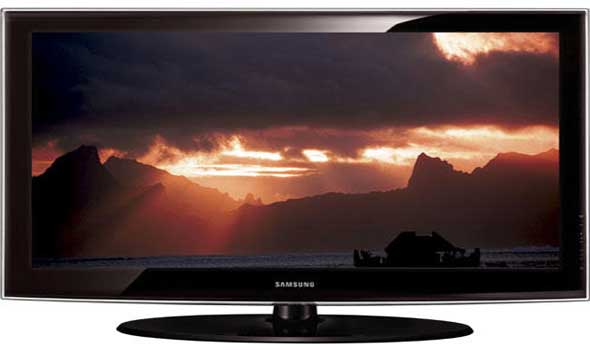 عينة مشعة كتلتها  8g  يوم السبت وعمر النصف لها 4 أيام ان كتلتها بالجرام يوم الاحد من الأسبوع القادم ستصبح ...
¼
4
2
½
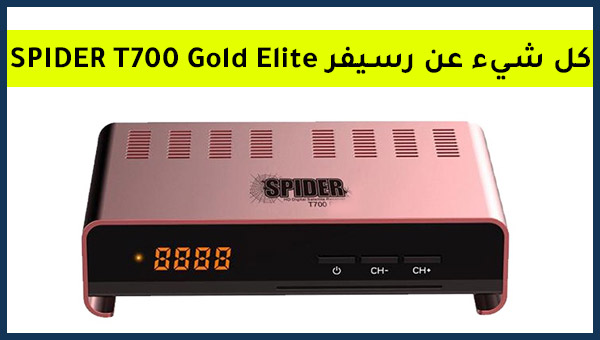 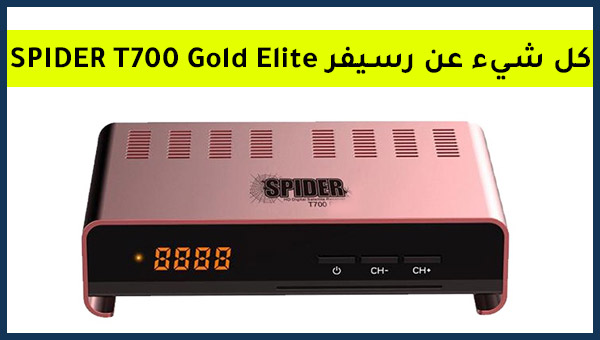 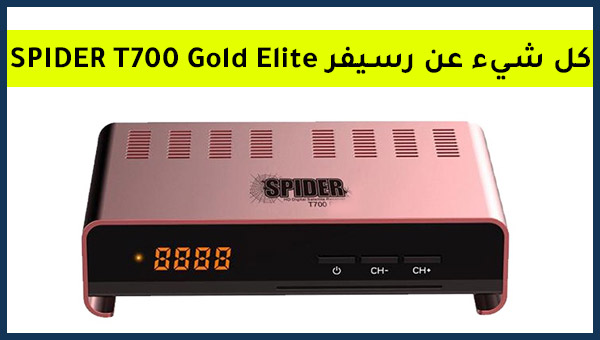 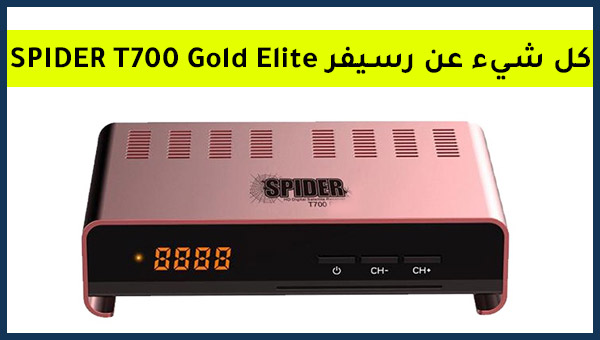 عودة
اختر الإجابة الصحيحة
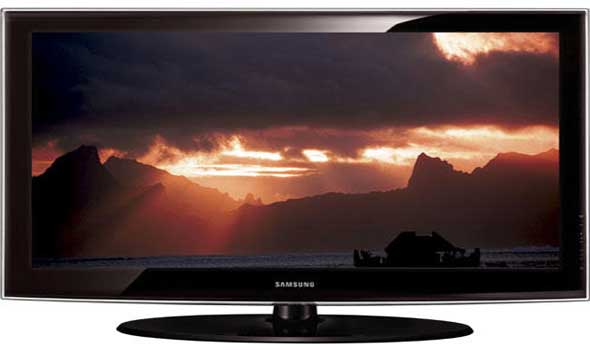 اضمحلال جاما يؤدي إلى
تحريرالالكترونات
انبعاث نواه الهليوم
إعادة توزيع الطاقة في النواة
فقدان البرتونات
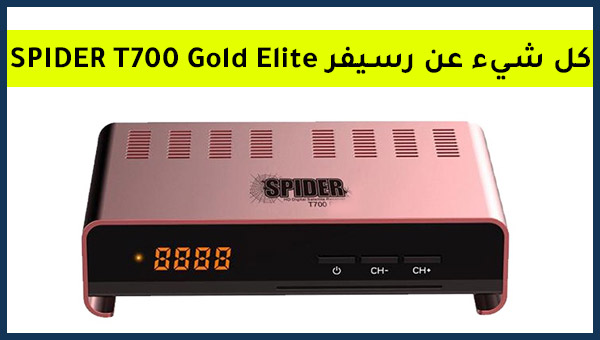 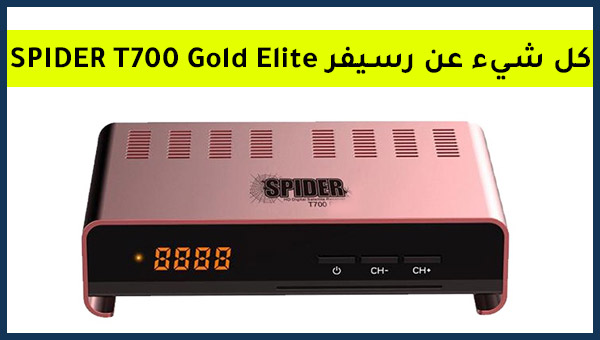 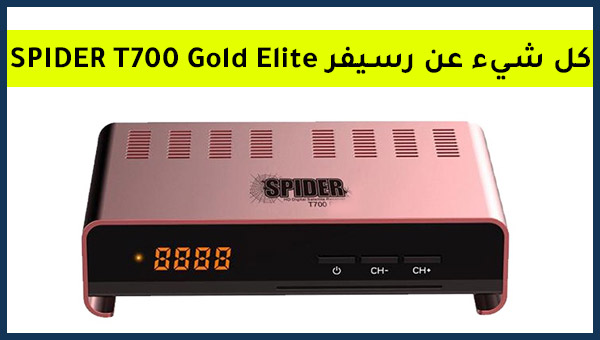 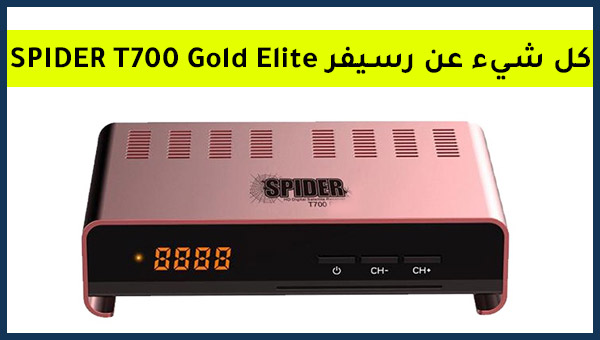 عودة
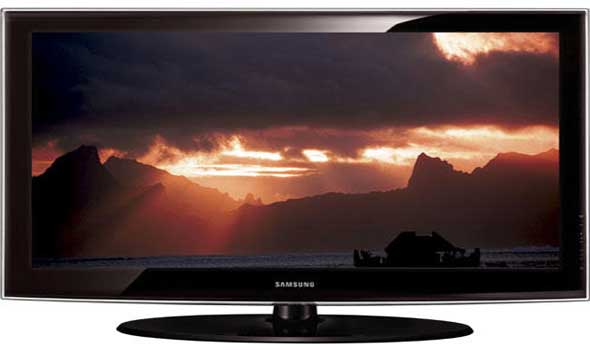 مادة مشعة كانت كتلتها 80g وأصبحت 10g بعد مرور 72 يوما ان عمر النصف لهذه المادة بوحدة اليوم ..
24
30
60
12
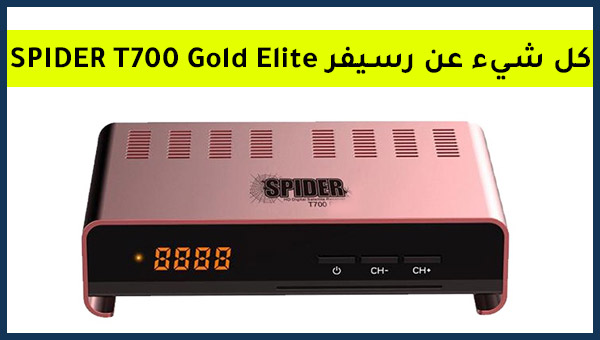 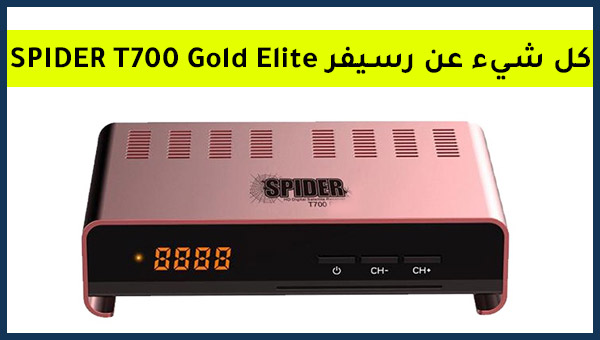 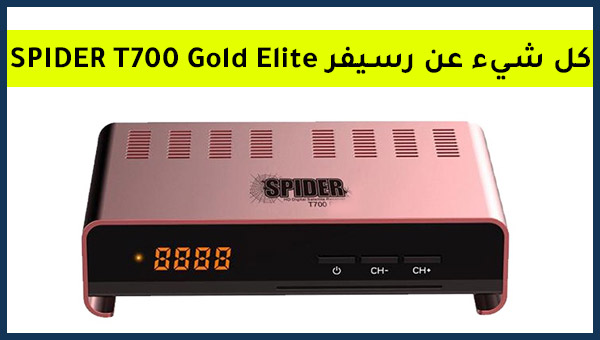 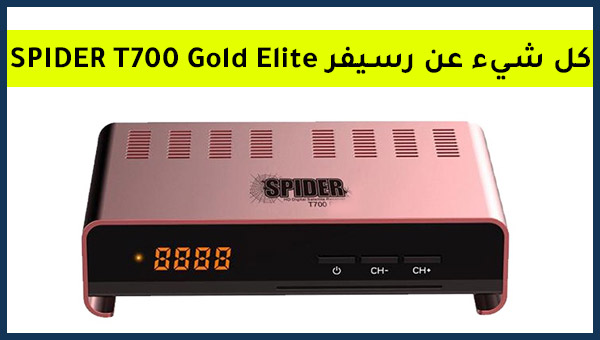 عودة
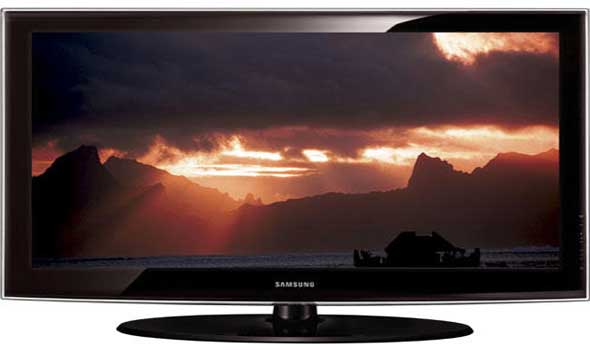 عند انحلالات الجسم المشعة كل ثانية ..
النشاط الاشعاعي
الاندماج النووي
القوة النووية
االانشطار النووي
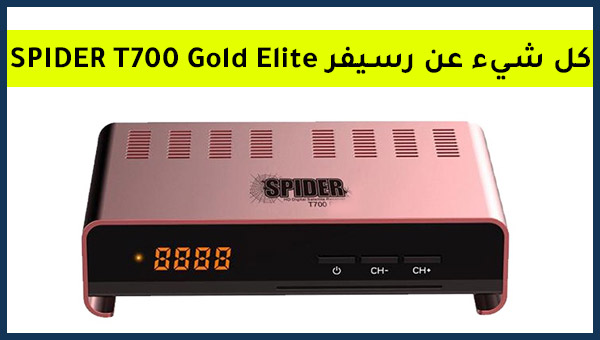 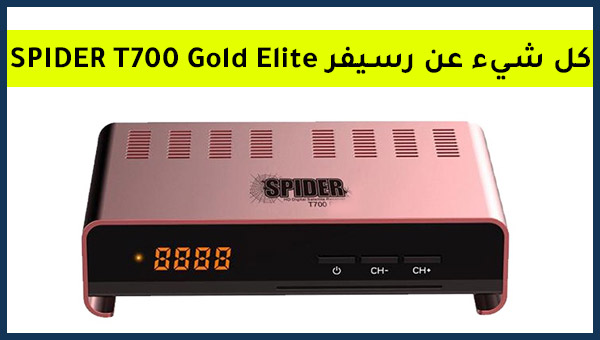 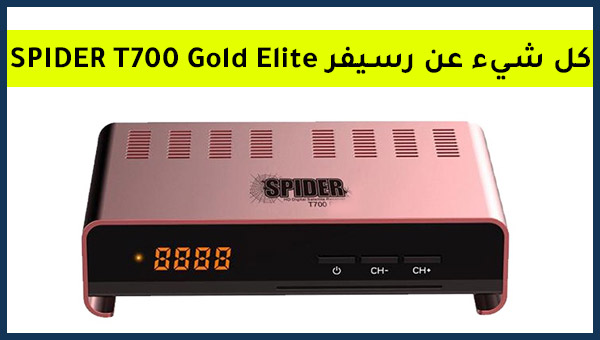 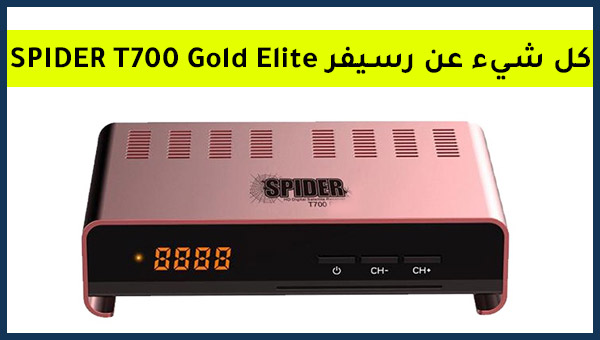 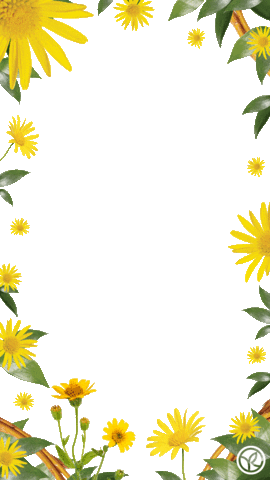 عودة
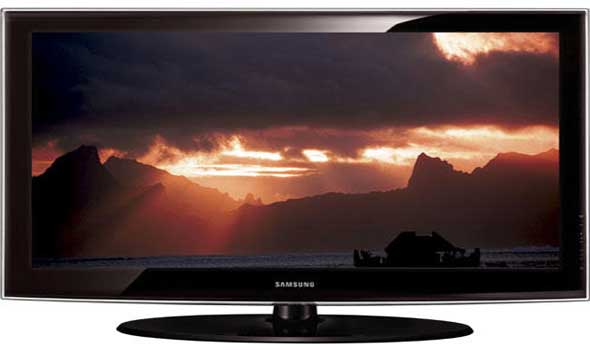 الاشعة التي لها طاقة عالية ولا كتلة لها 
هي ..
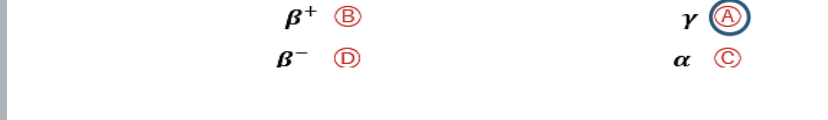 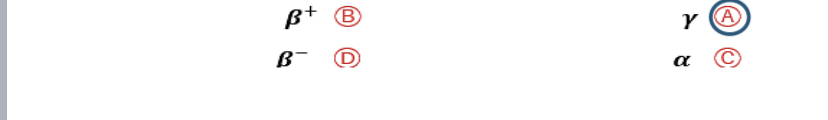 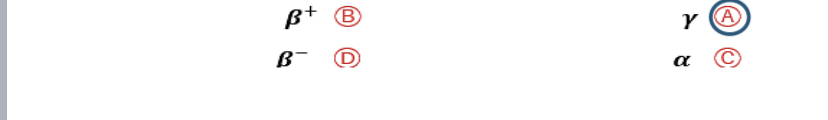 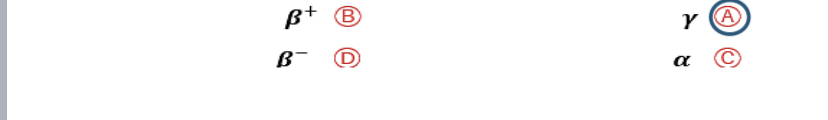 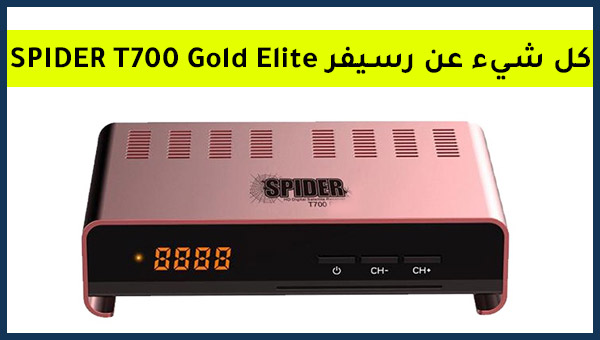 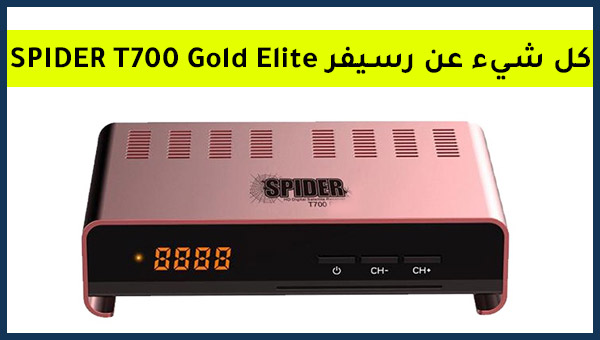 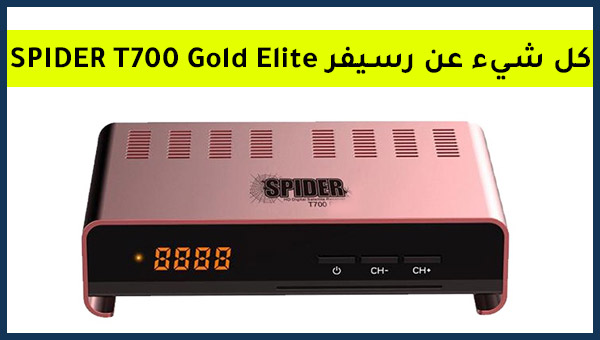 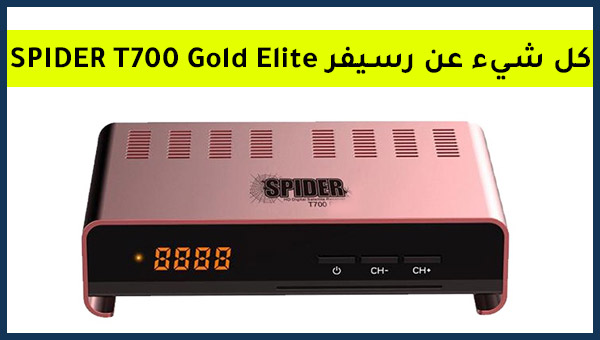 عودة
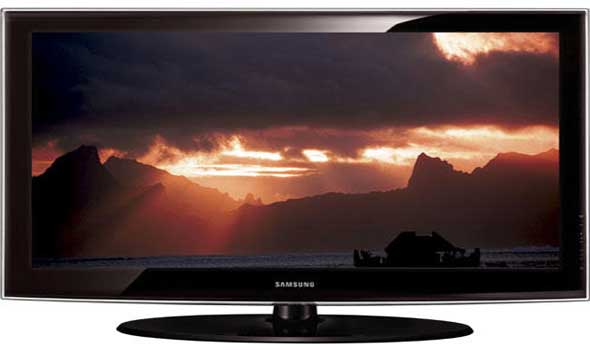 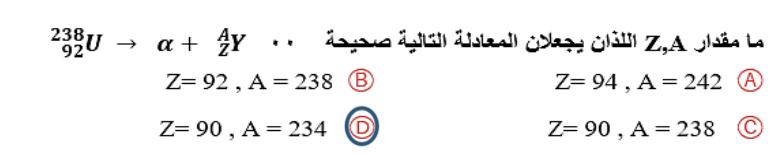 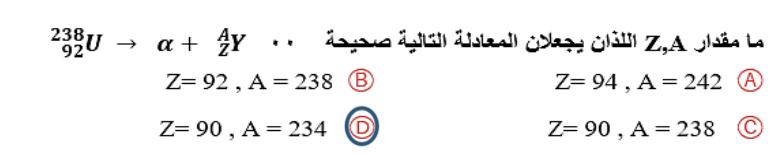 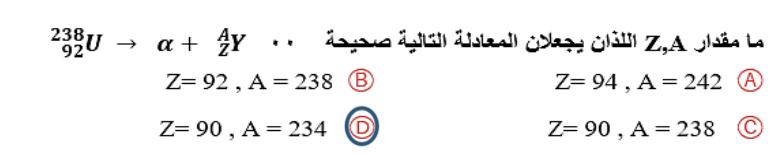 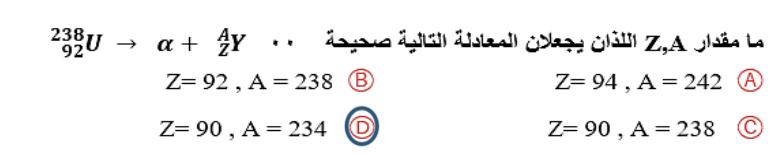 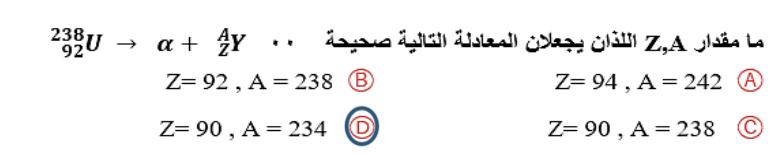 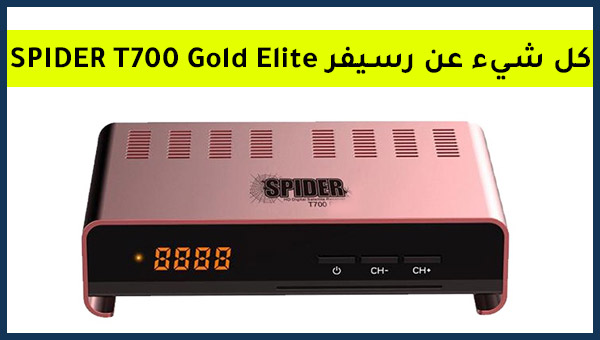 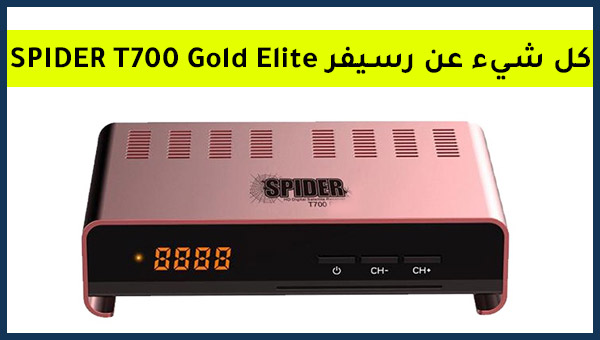 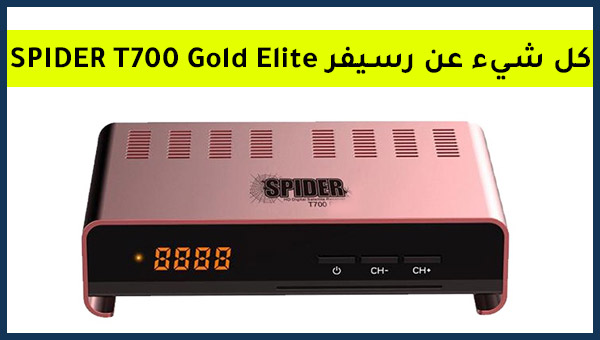 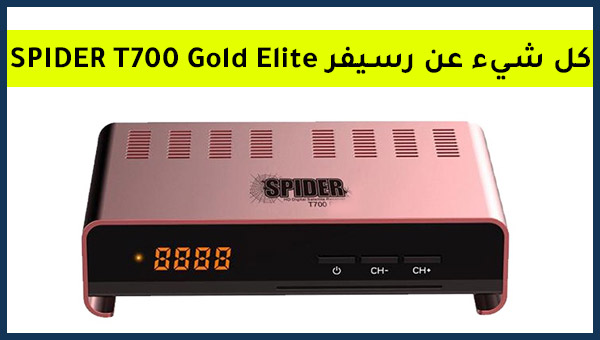 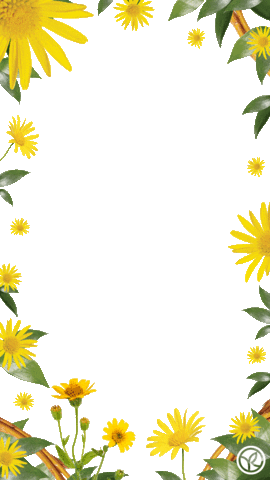 عودة
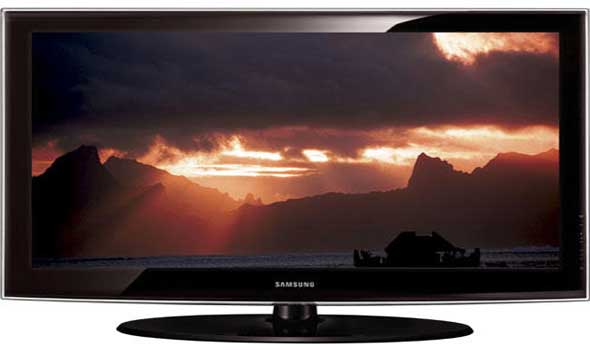 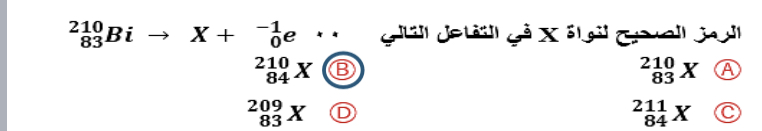 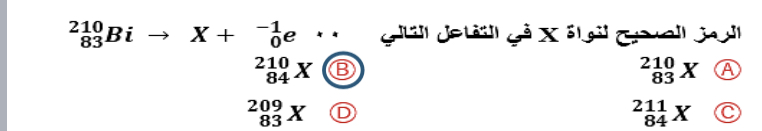 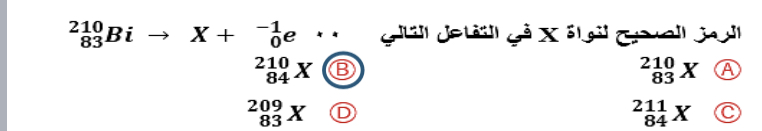 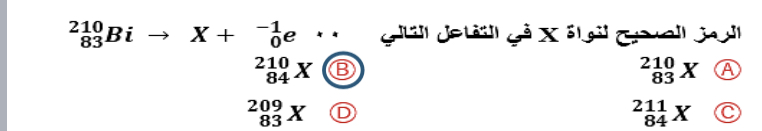 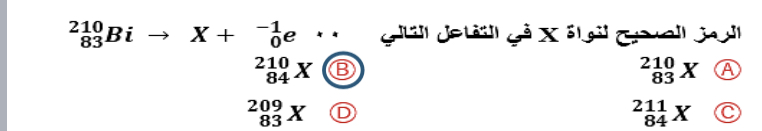 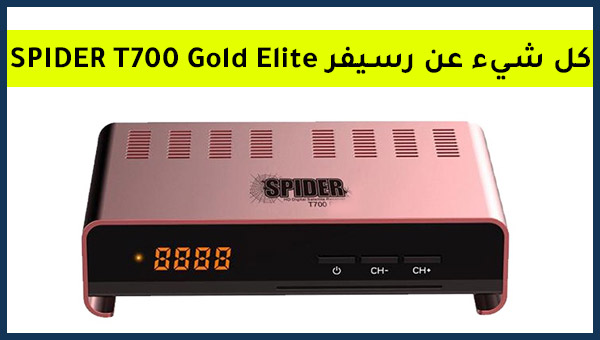 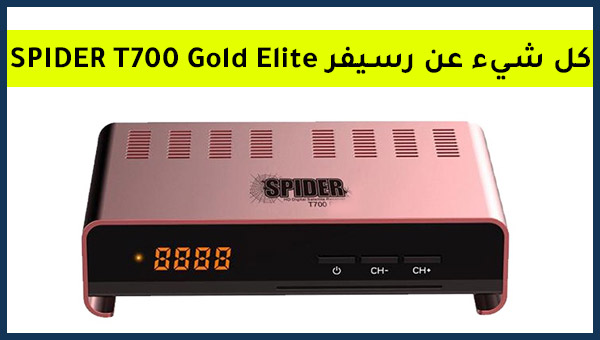 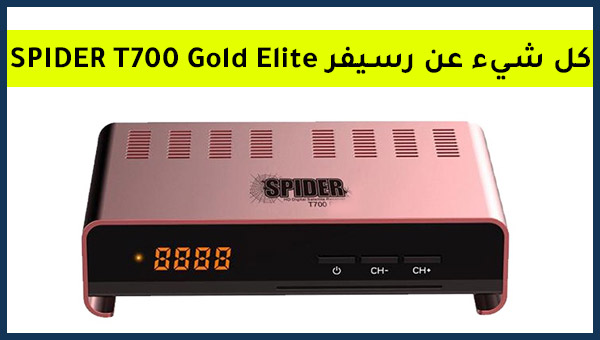 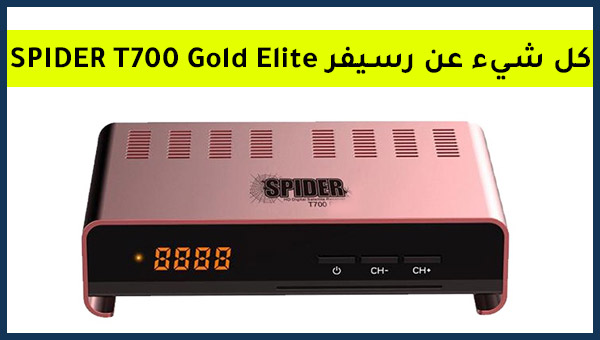 عودة
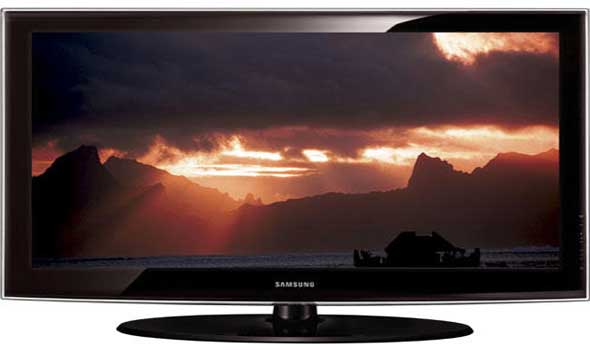 أي النظائر التالية اكبر ..
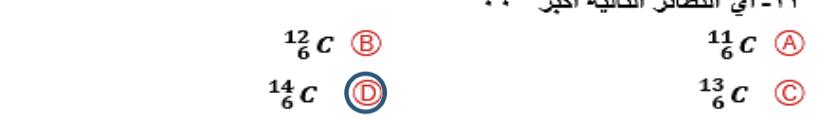 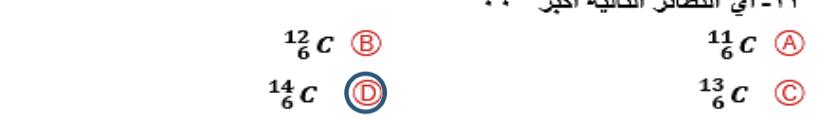 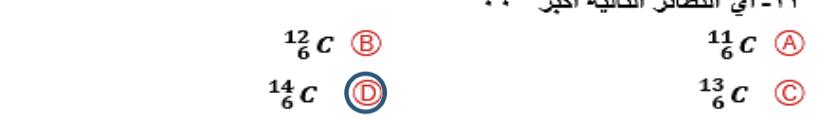 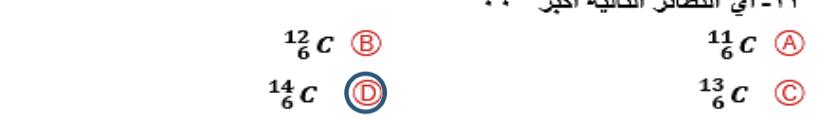 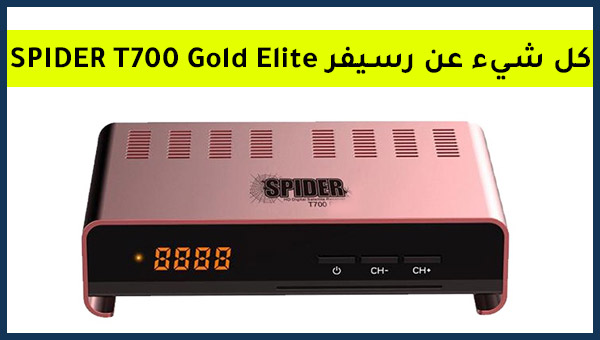 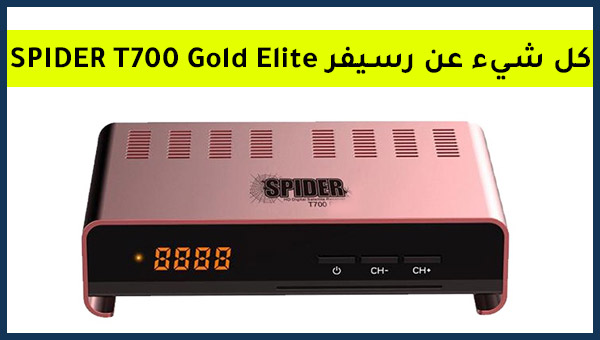 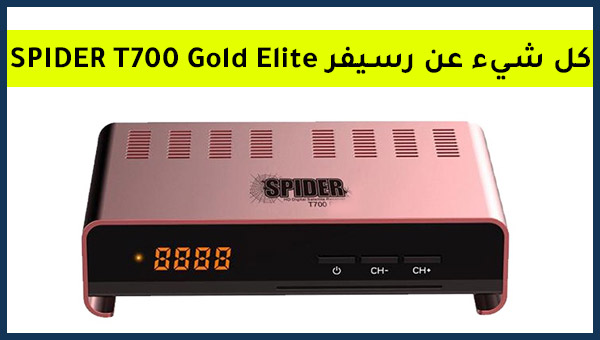 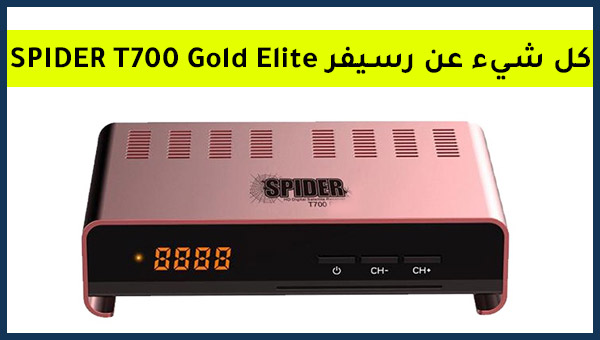 عودة
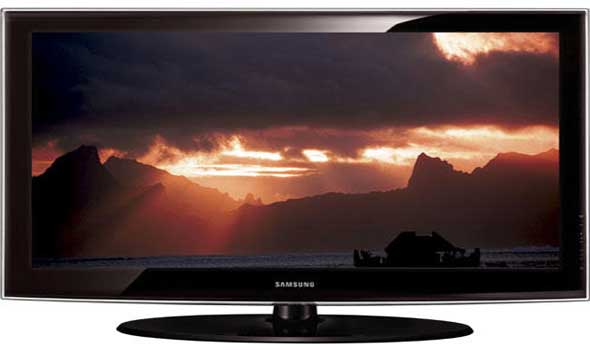 نواة ذرة مقدار الشحنة الأساسية داخلها  e اذا علمت ان عدد بروتوناتها A  وعدد نيوترناتها  B  فان مقدار شحنتها الكلية يساوي
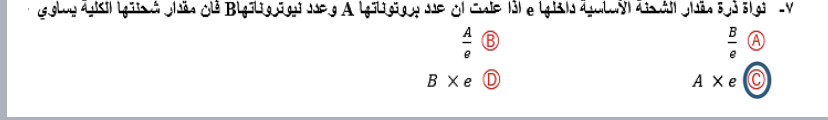 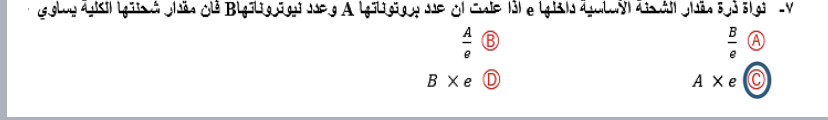 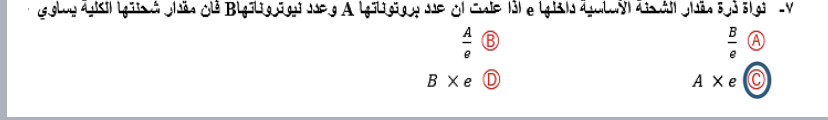 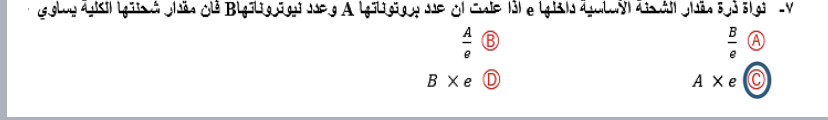 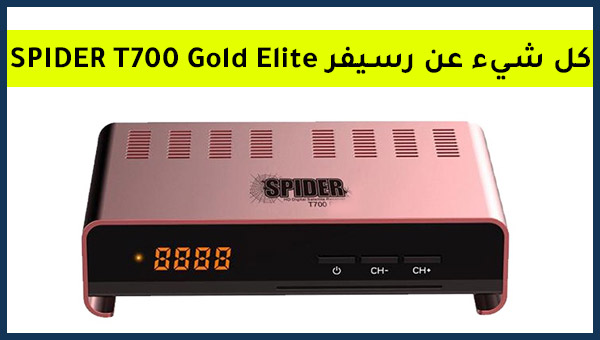 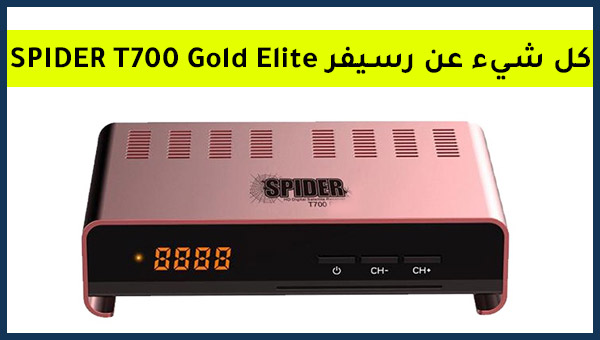 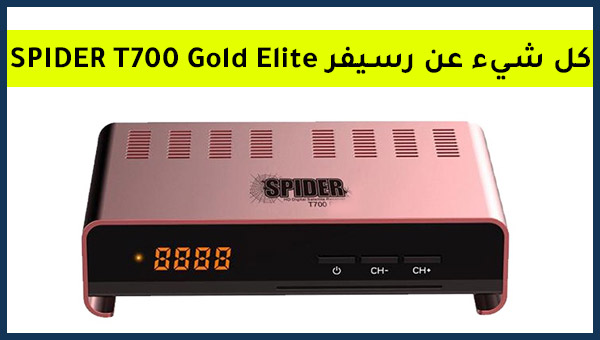 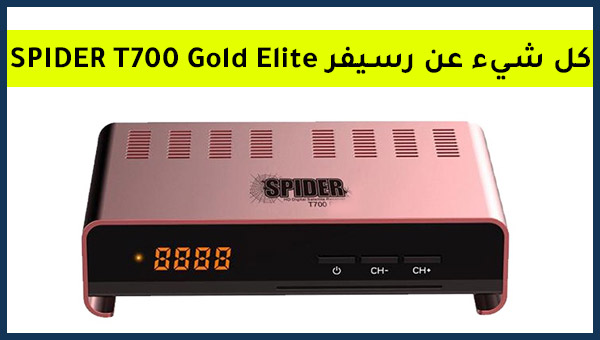 عودة
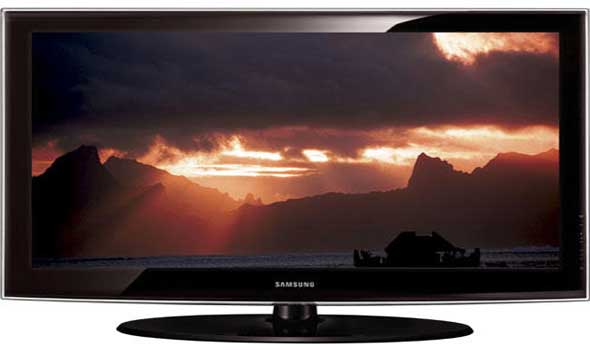 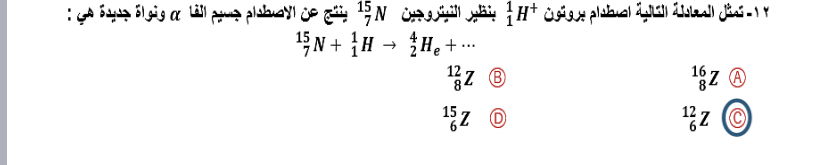 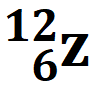 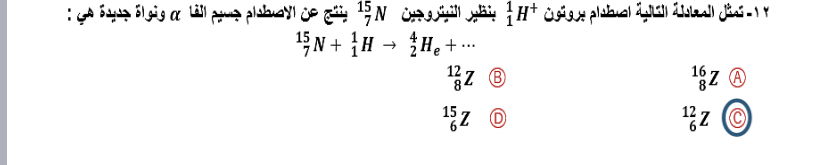 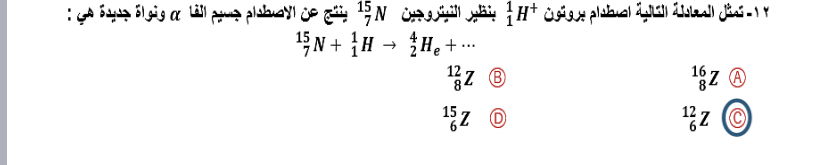 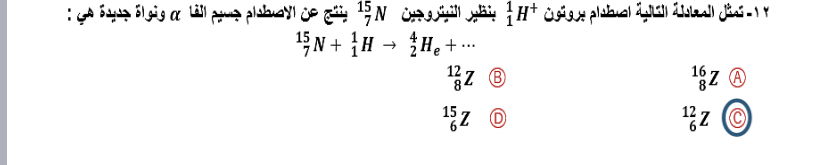 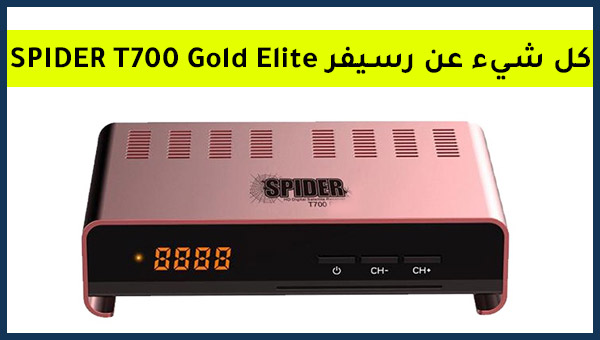 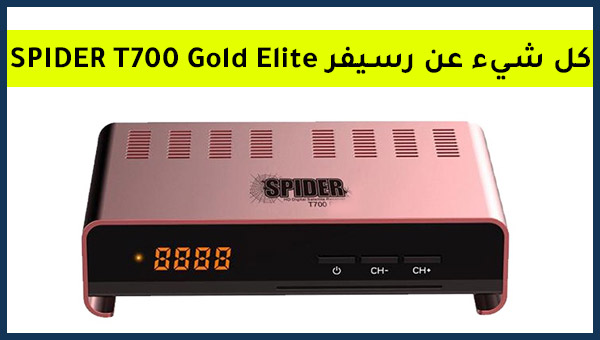 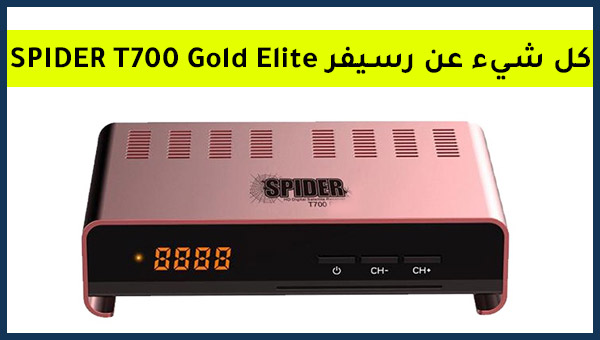 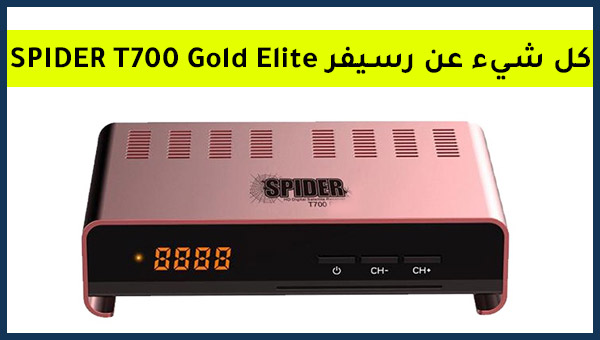 عودة
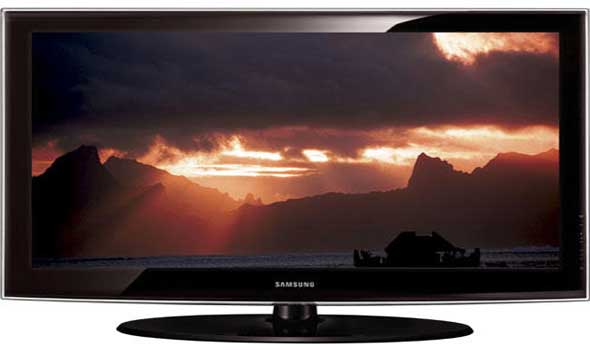 اشعة الفا عبارة عن ..
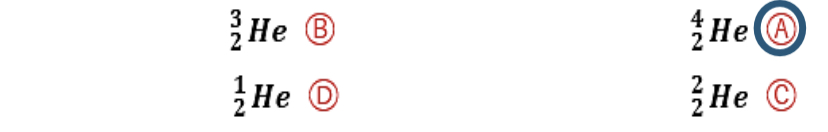 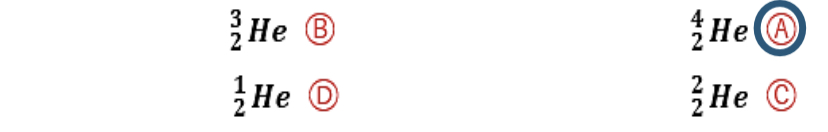 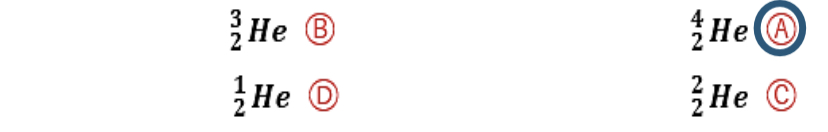 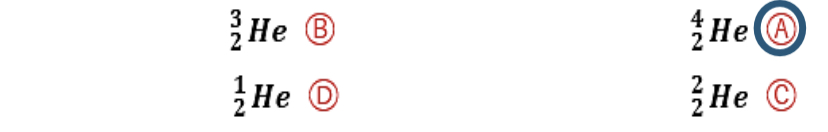 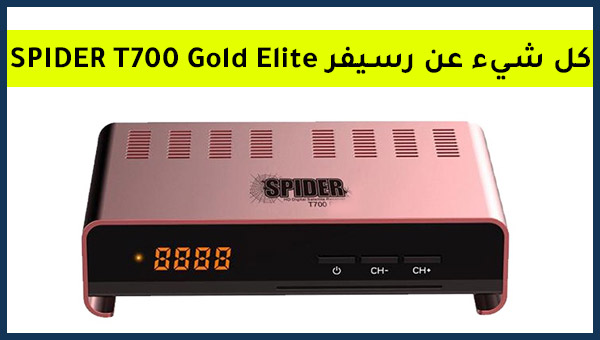 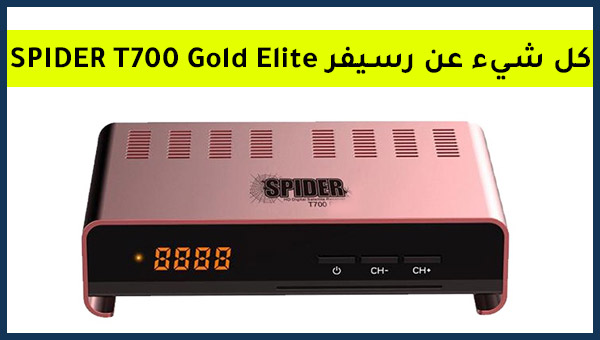 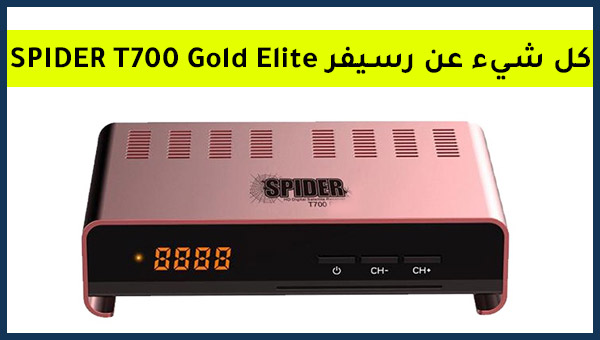 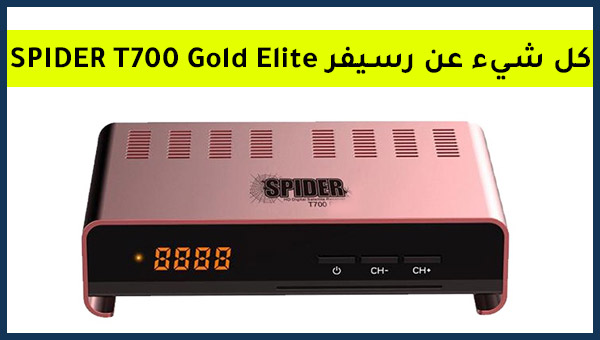 عودة
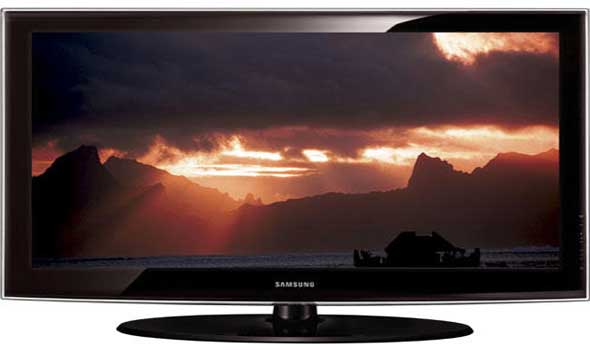 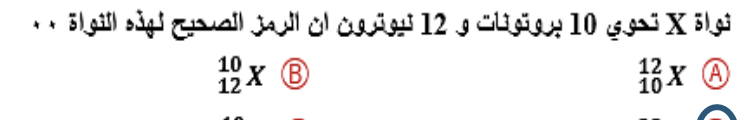 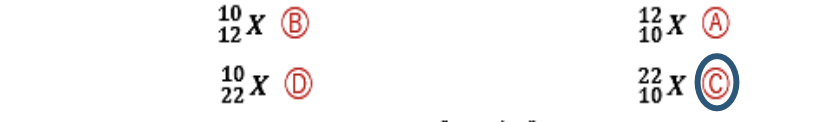 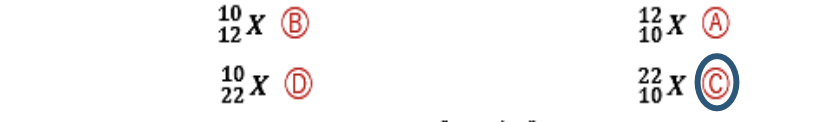 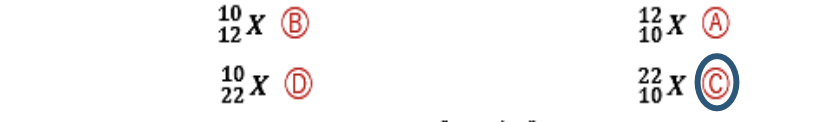 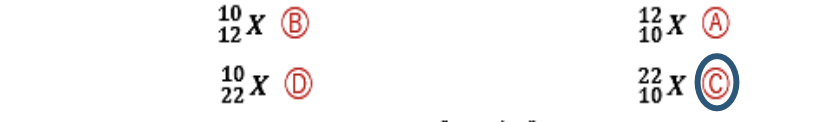 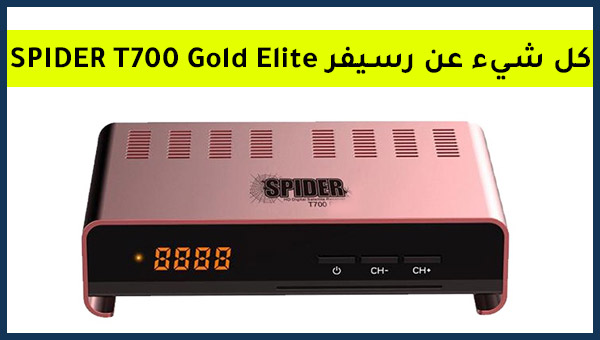 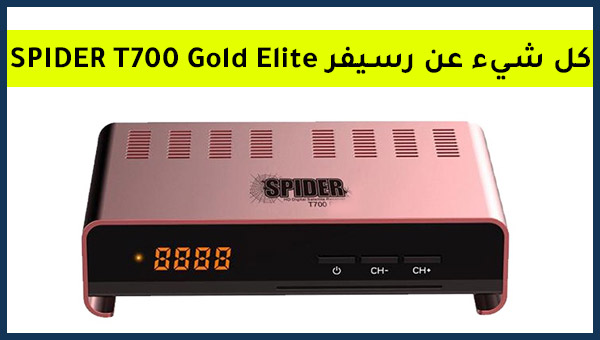 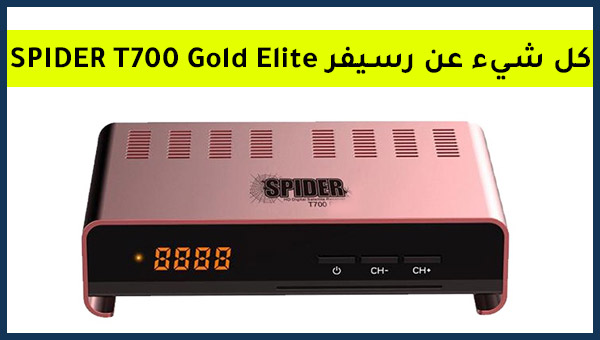 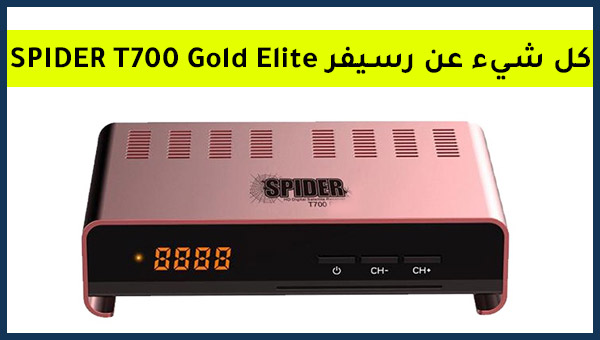 شكرا لكم 
فايزة الدهاس